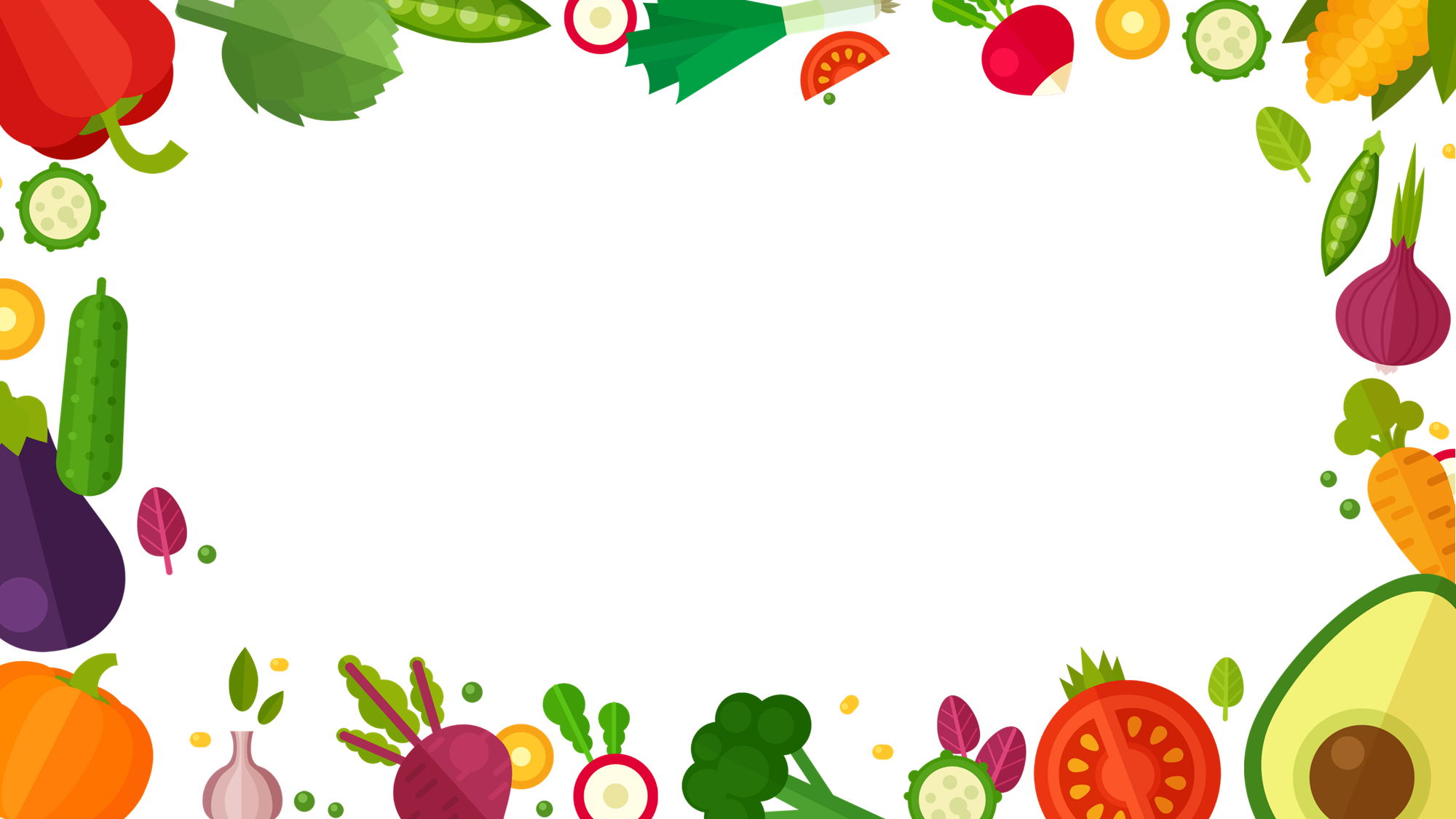 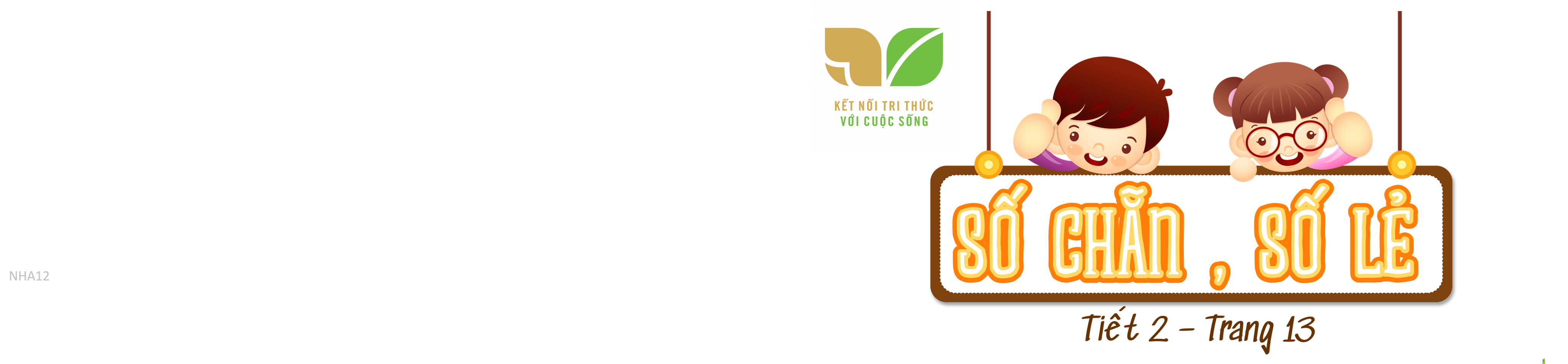 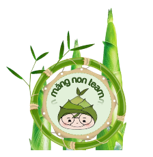 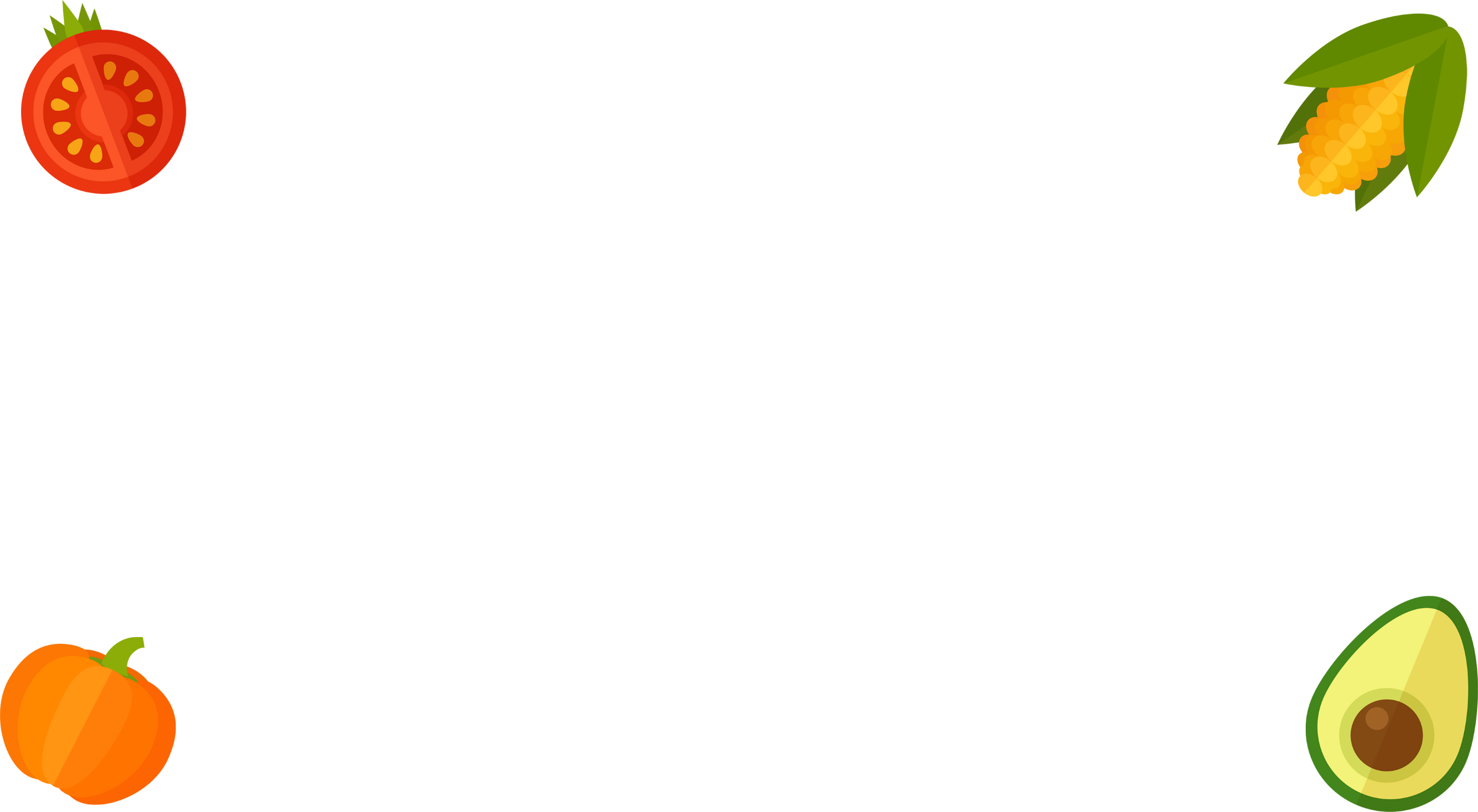 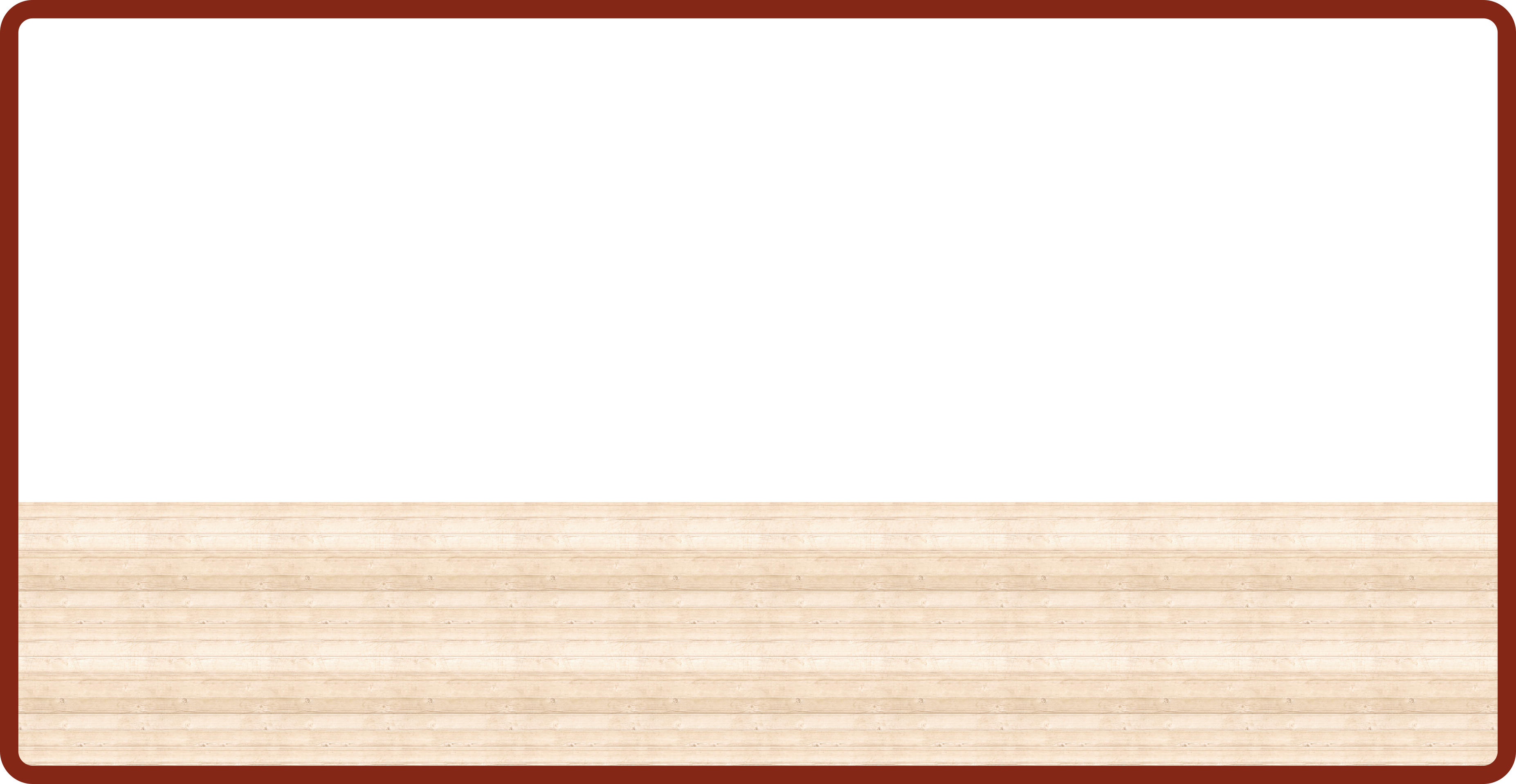 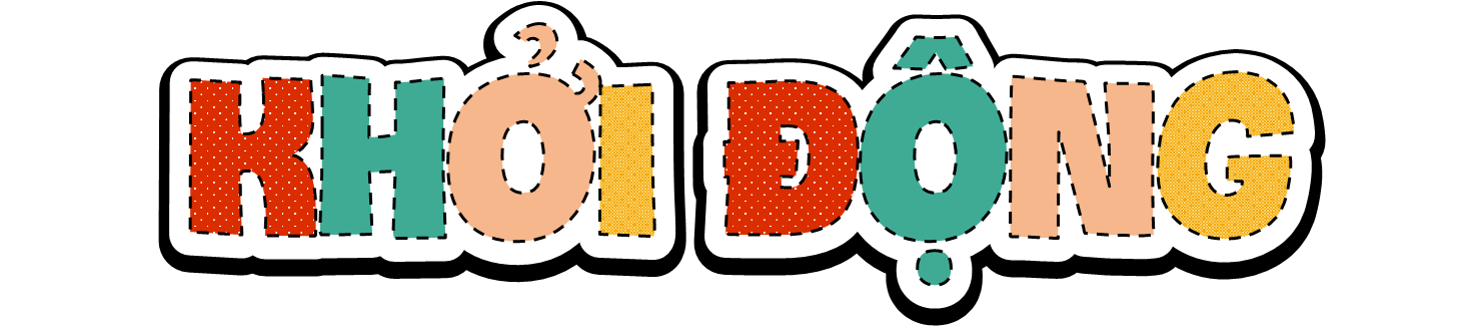 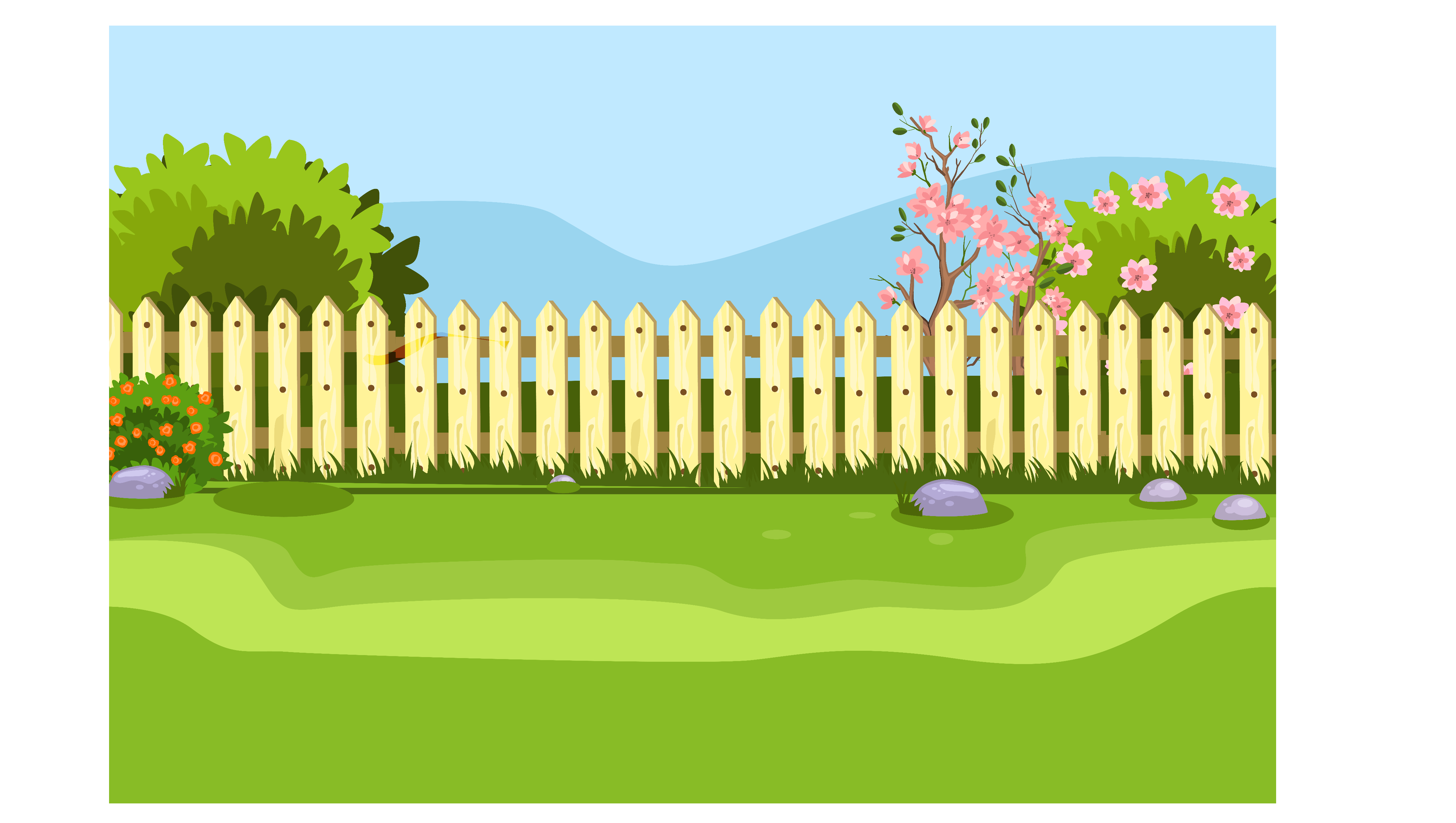 Hãy cùng giúp Na chuẩn bị các vật liệu và dụng cụ cần thiết để trồng cây nhé!
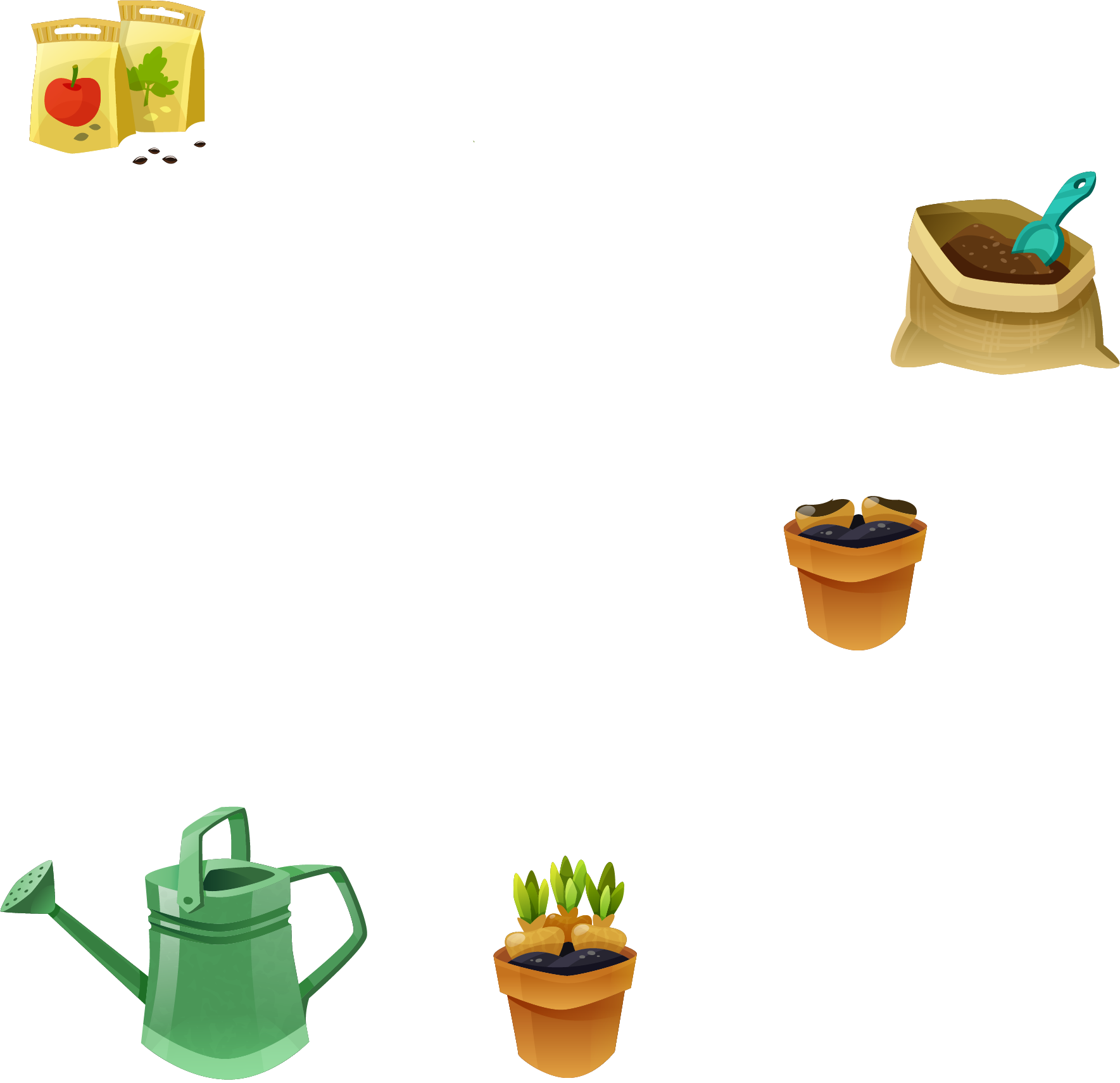 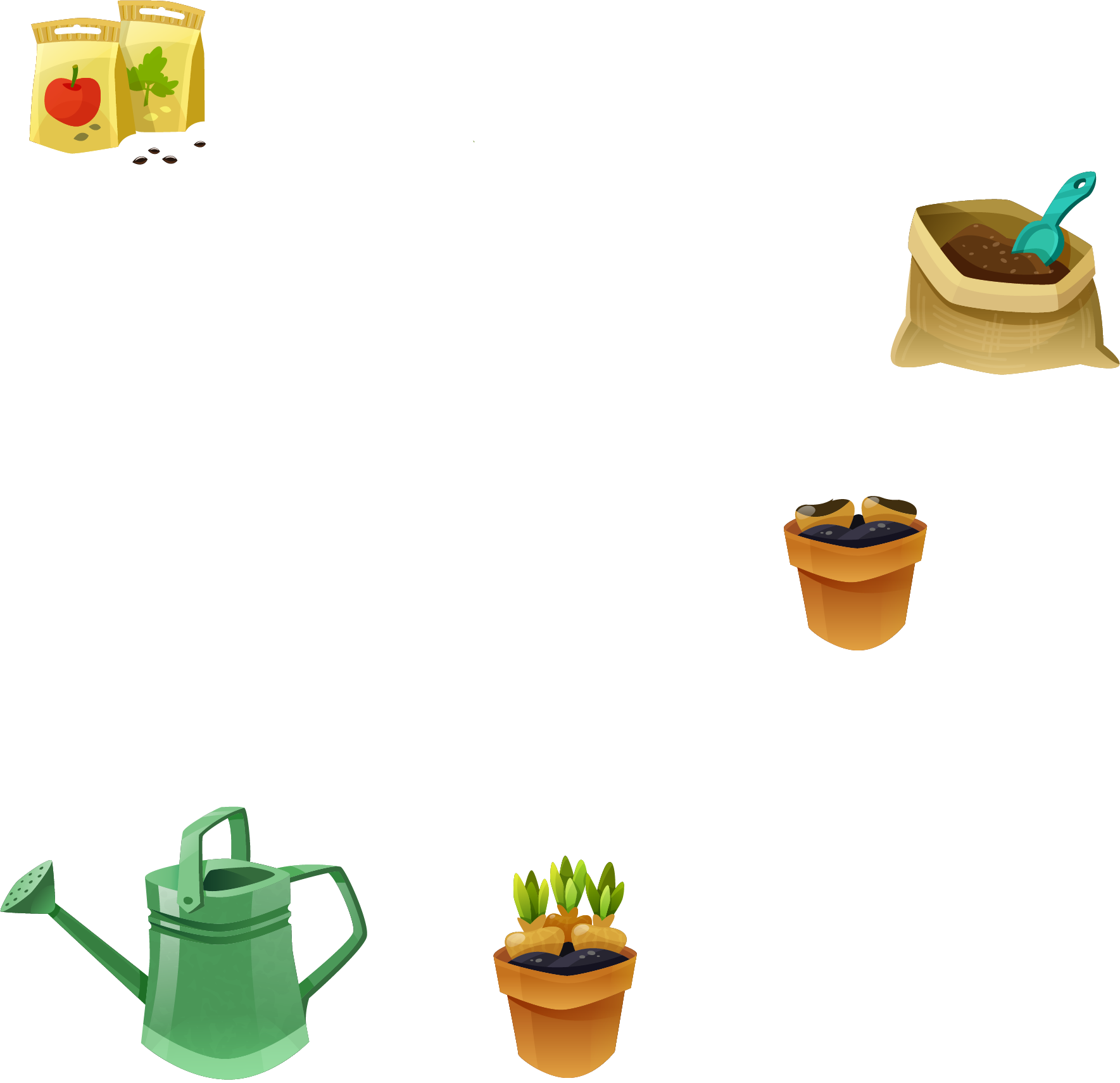 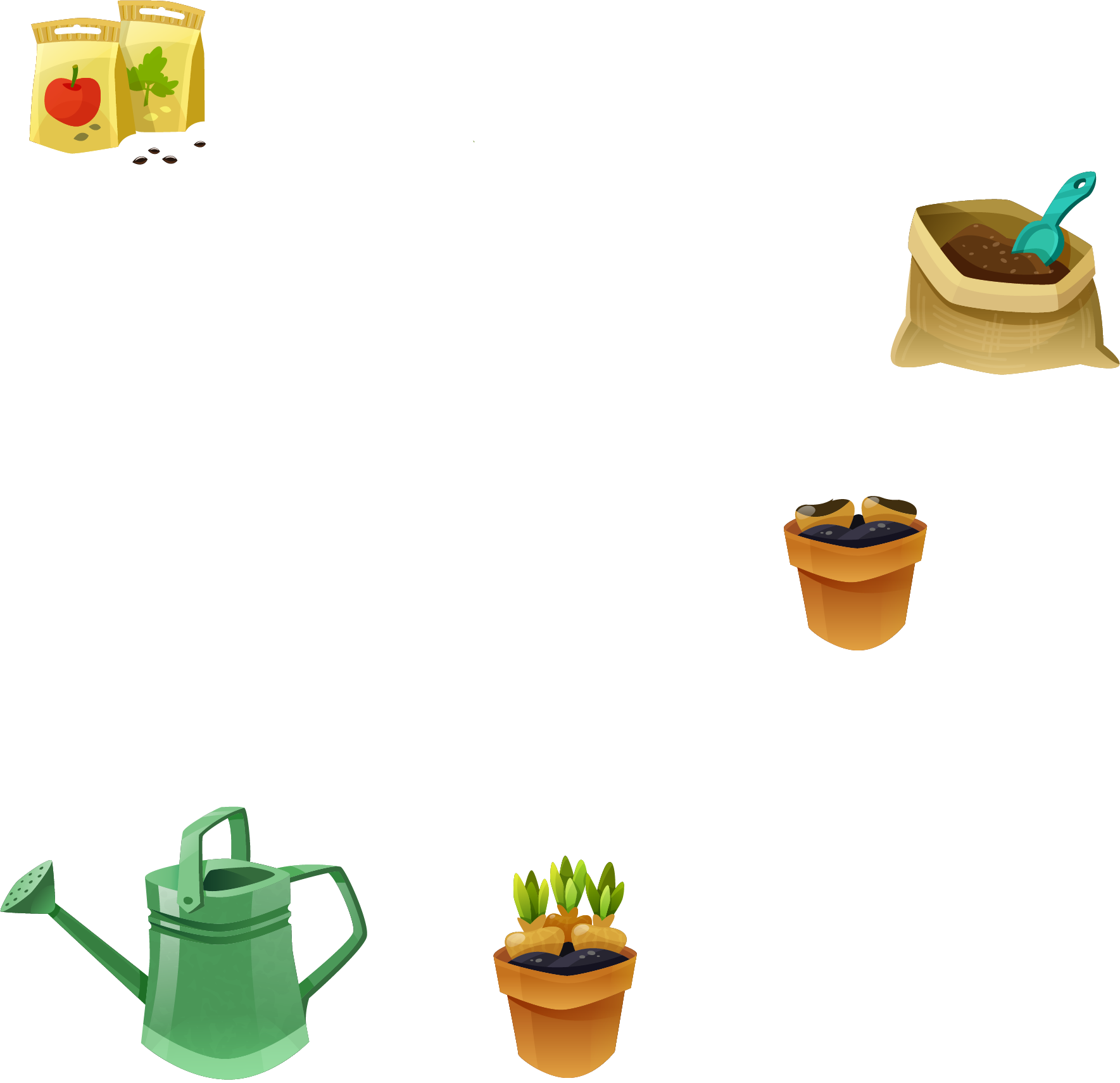 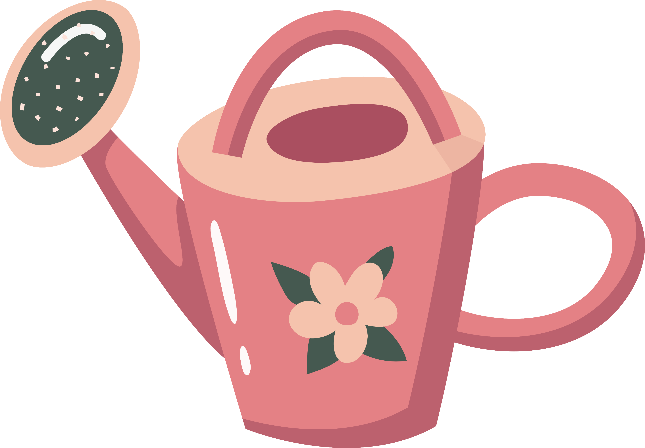 TRỒNG CÂY CÙNG NA
TRỒNG CÂY CÙNG NA
TRỒNG CÂY CÙNG NA
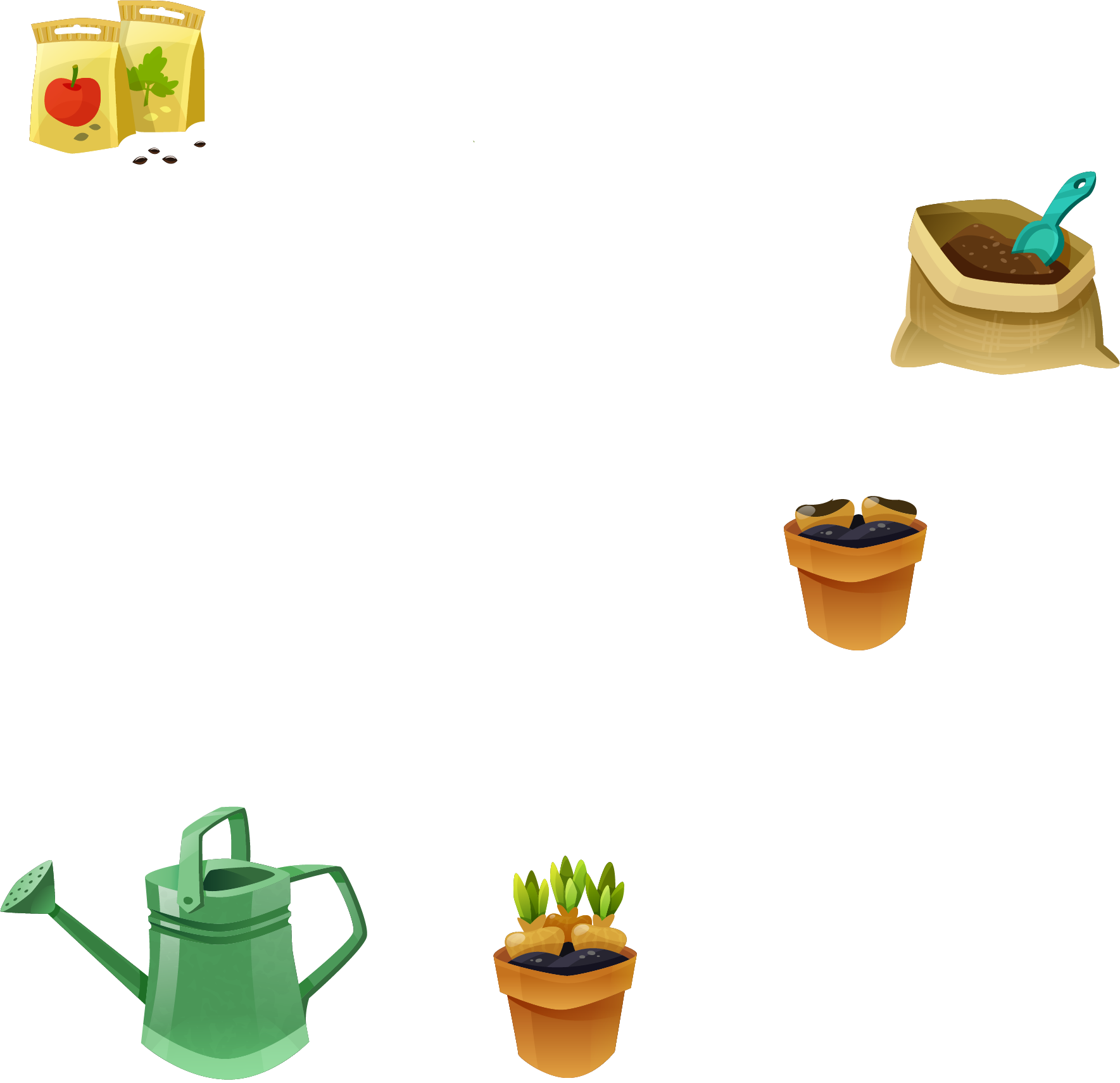 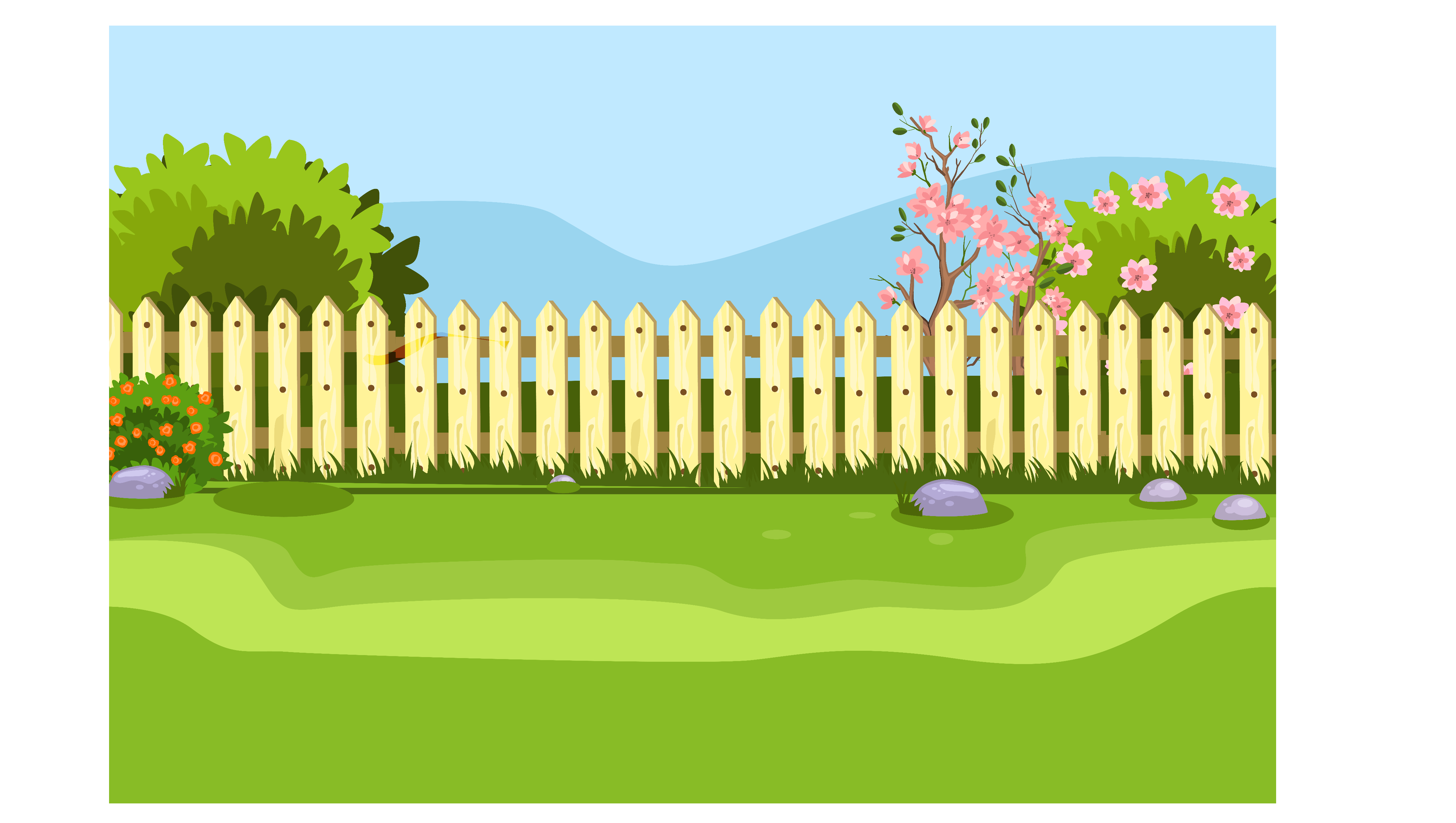 *
Số như thế nào gọi là số chẵn?
Số chia hết
cho 2
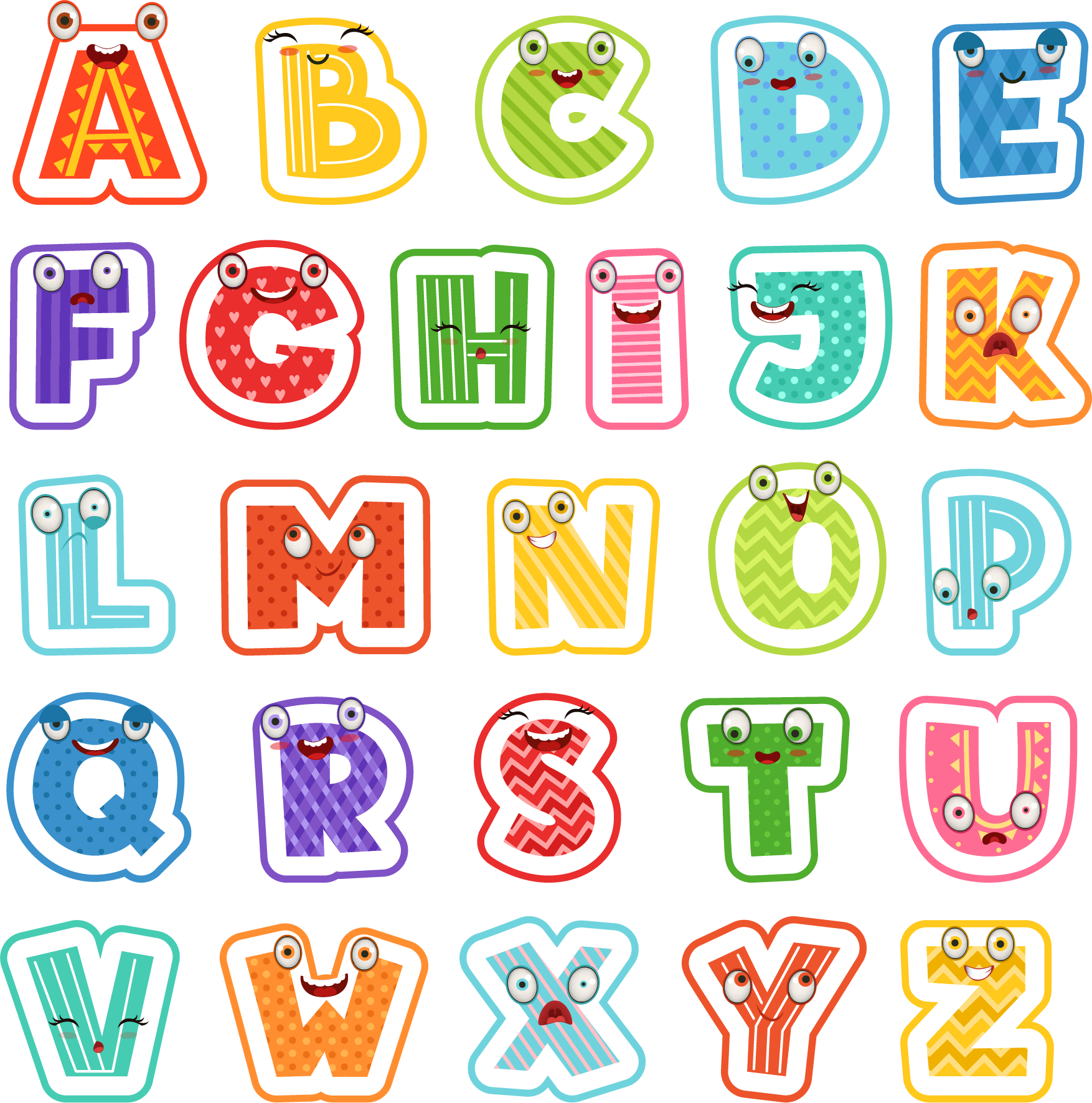 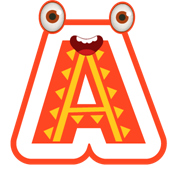 Số chi hết
cho 3
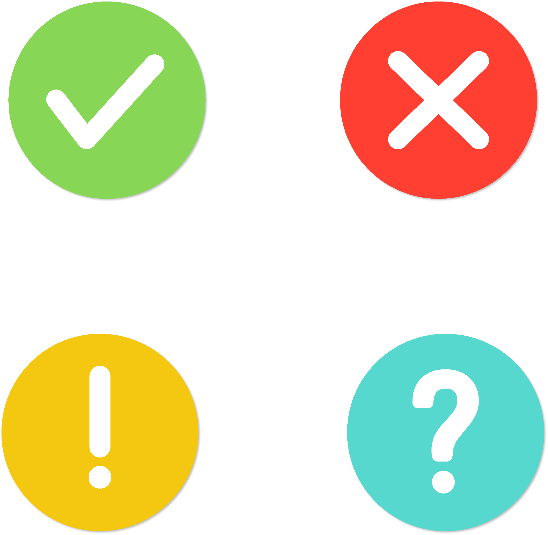 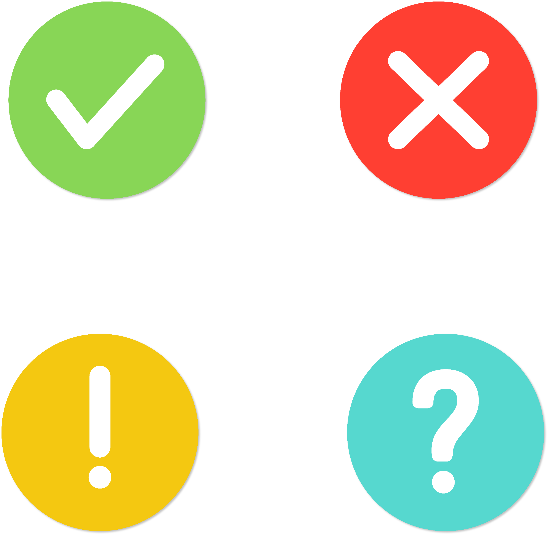 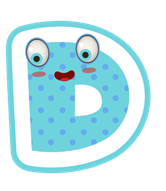 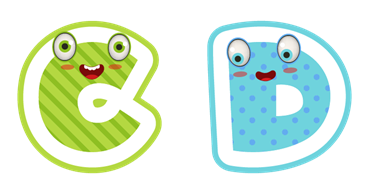 Số chia hết
cho 7
Số chia hết
cho 5
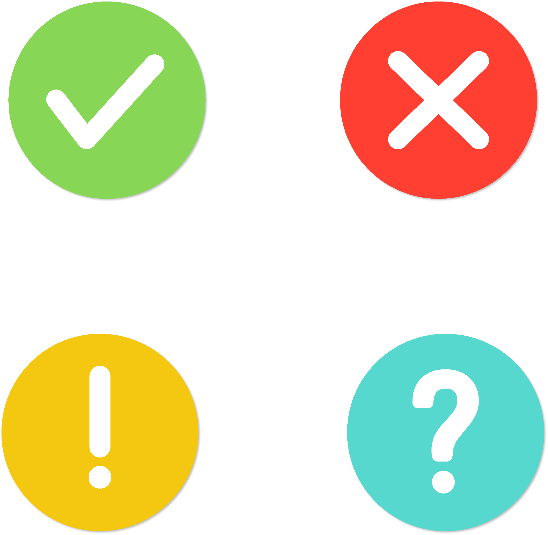 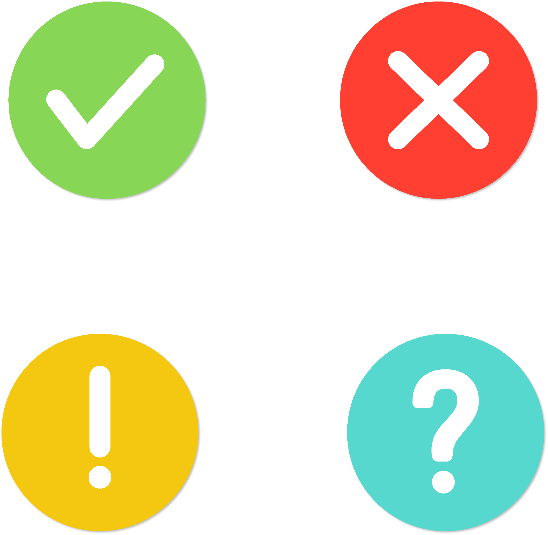 *
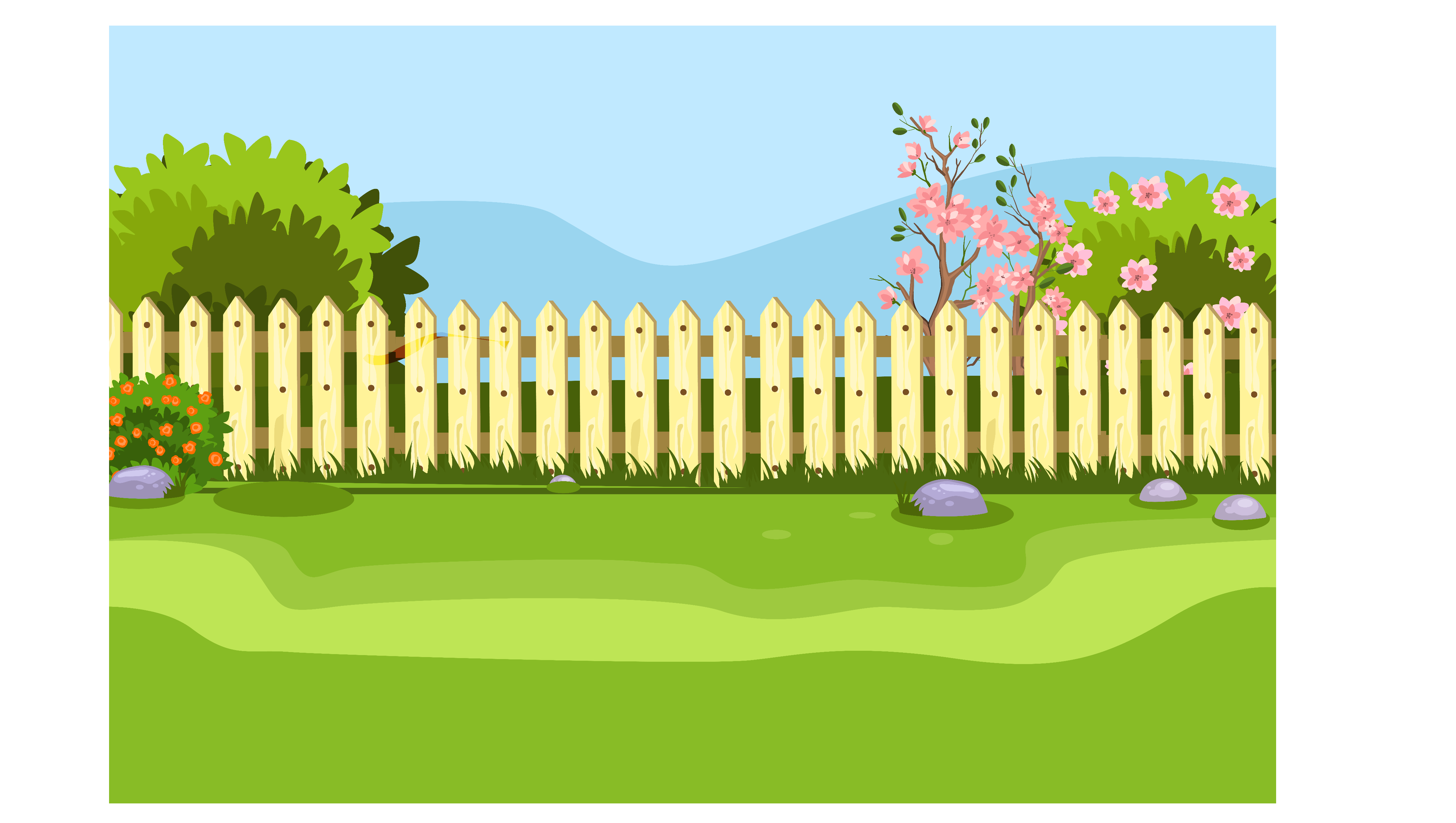 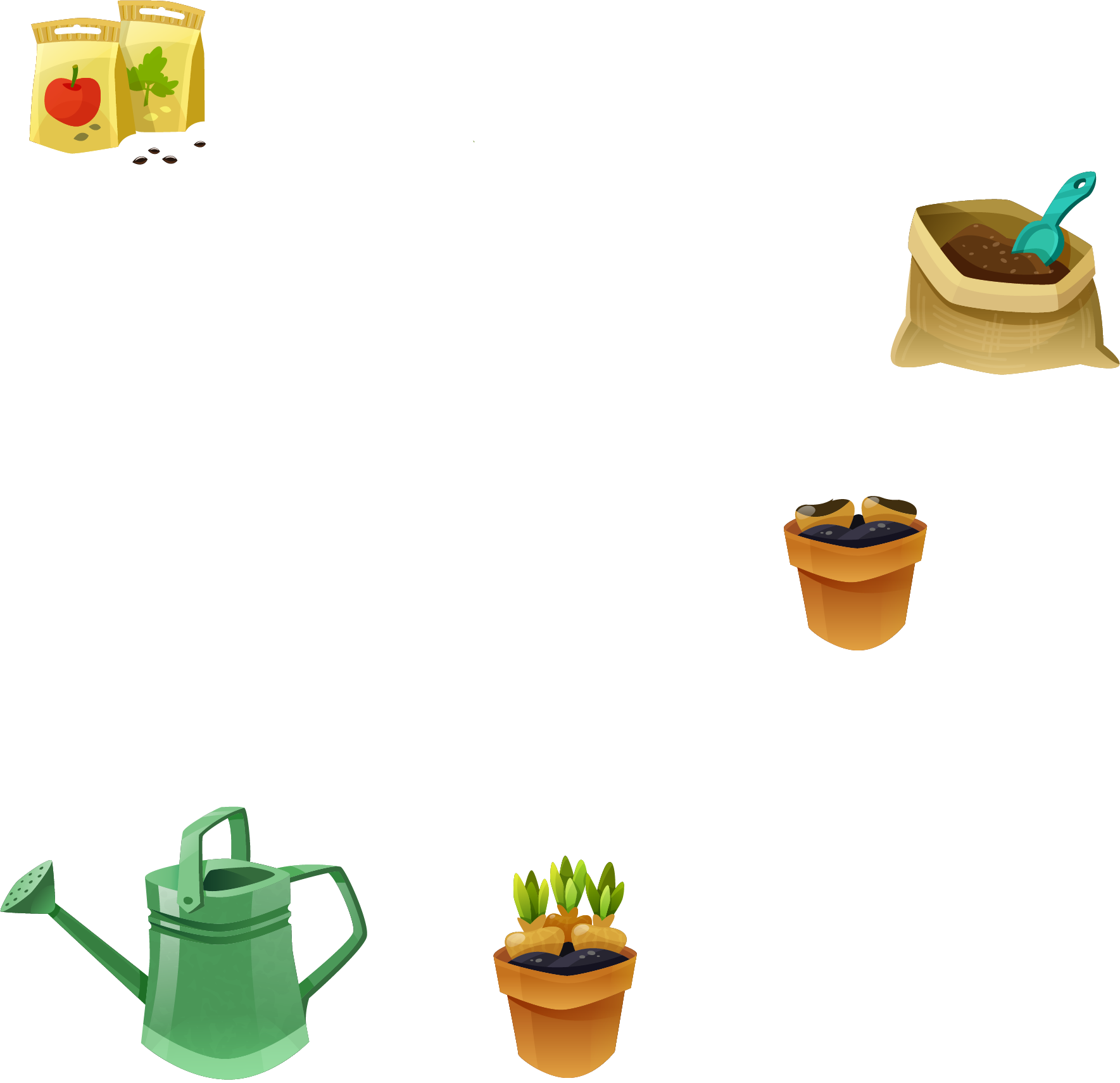 Đâu là số chẵn trong các số sau?
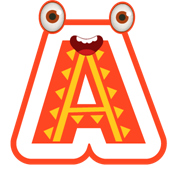 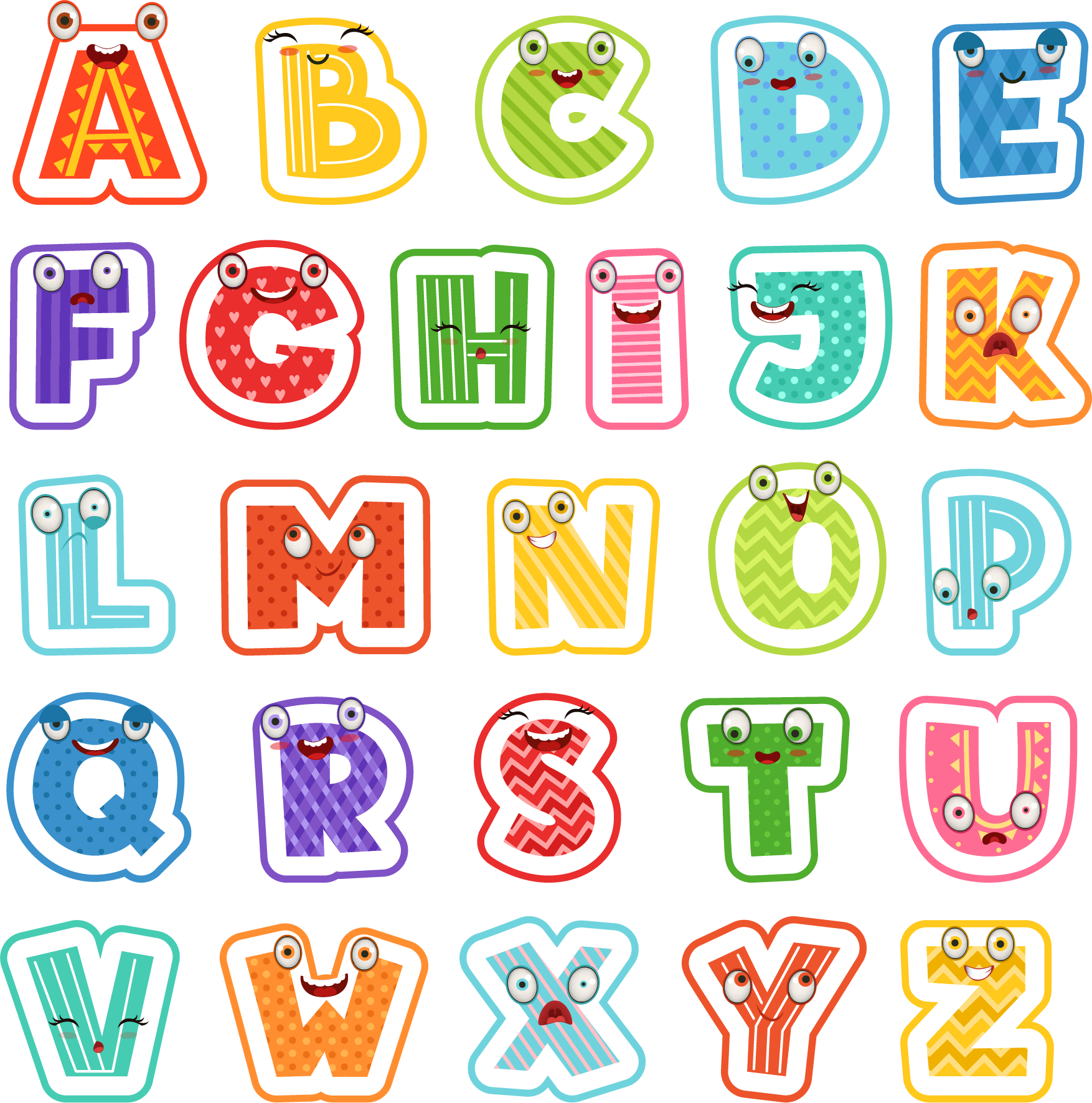 775
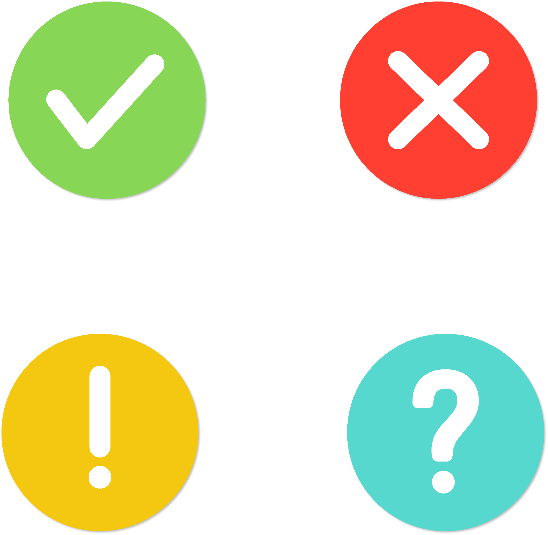 776
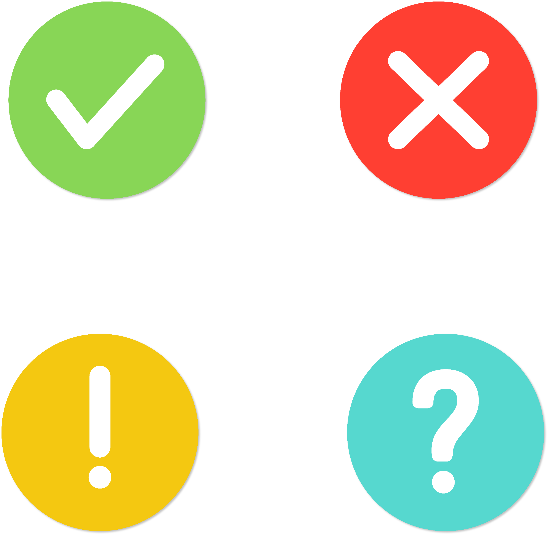 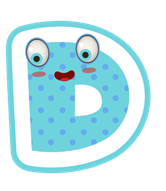 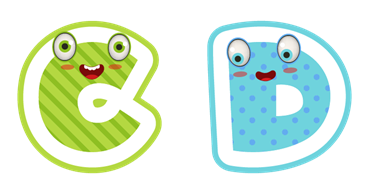 781
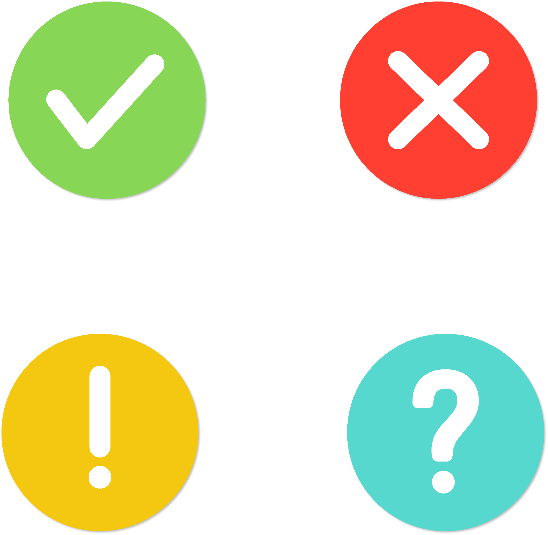 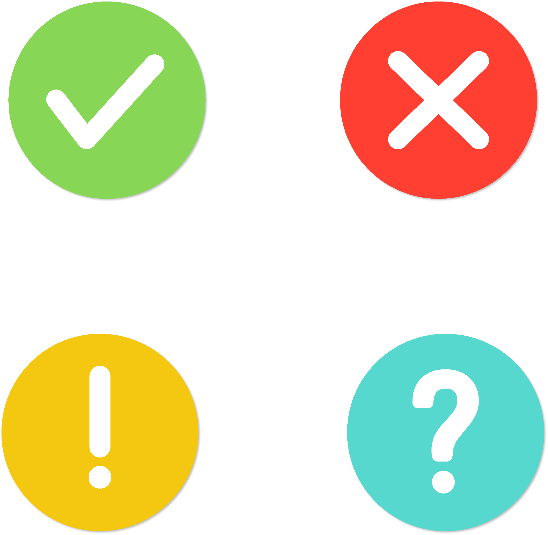 779
*
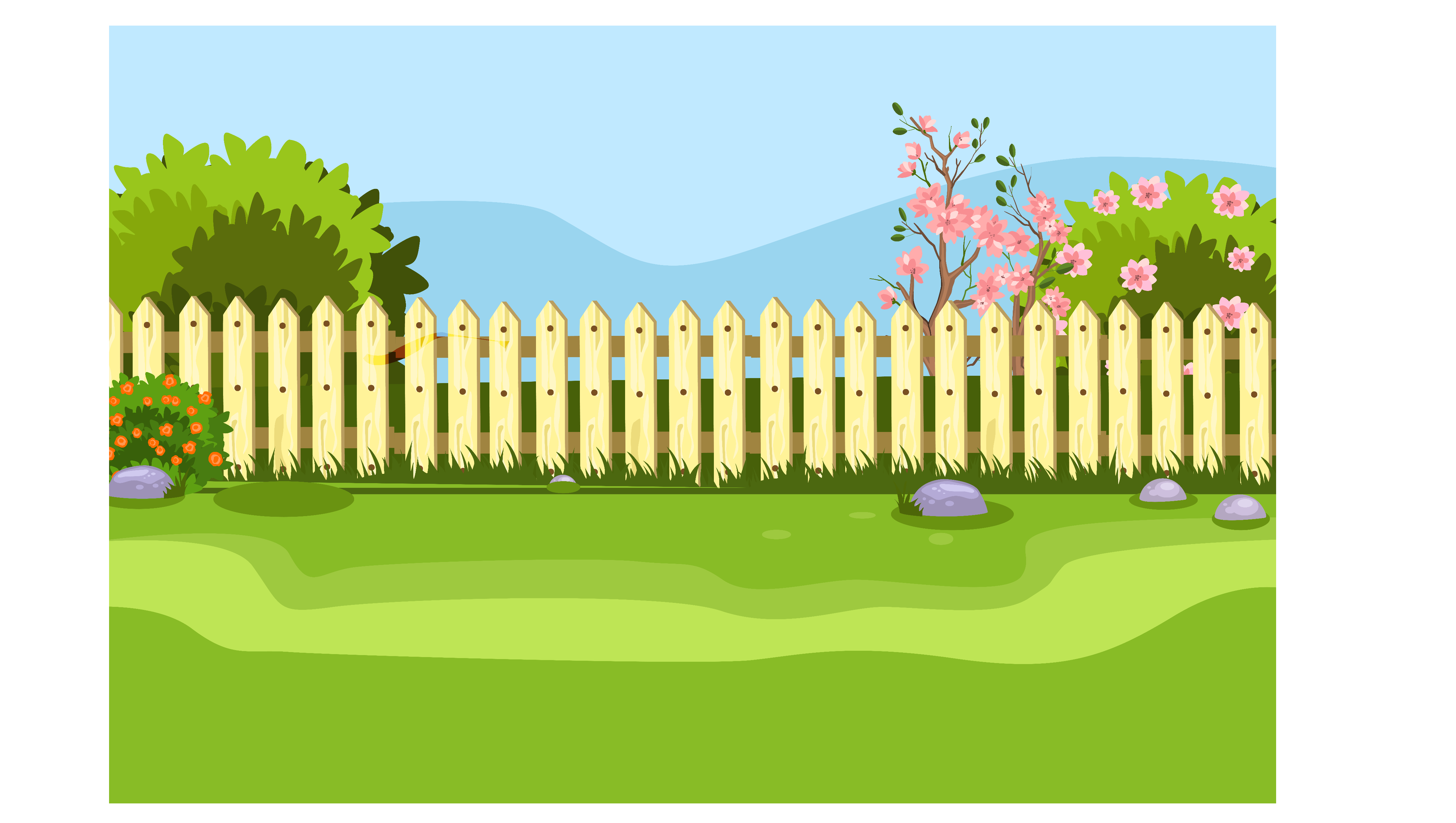 Đâu là số lẻ trong các số sau?
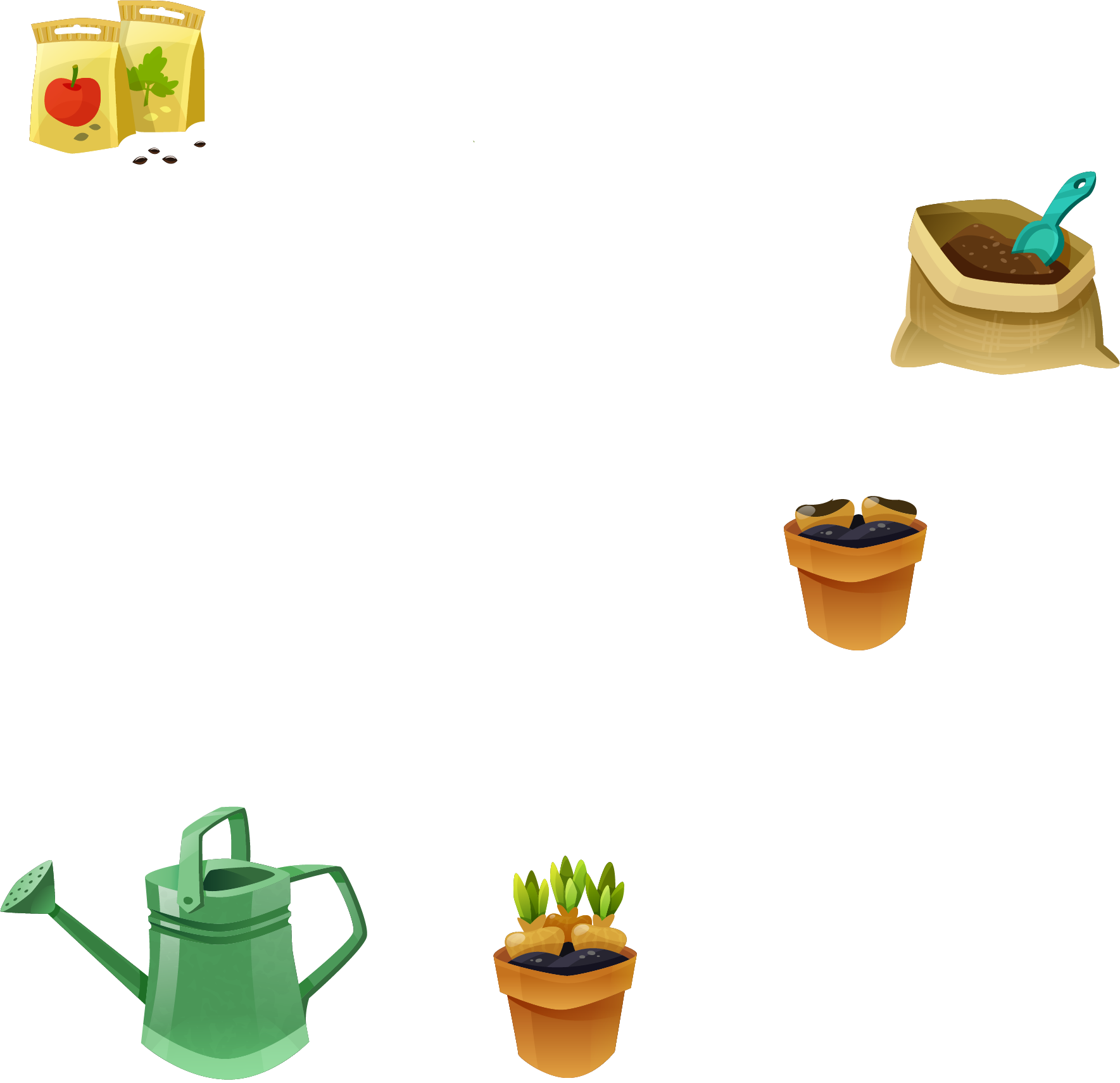 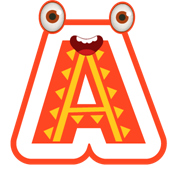 800
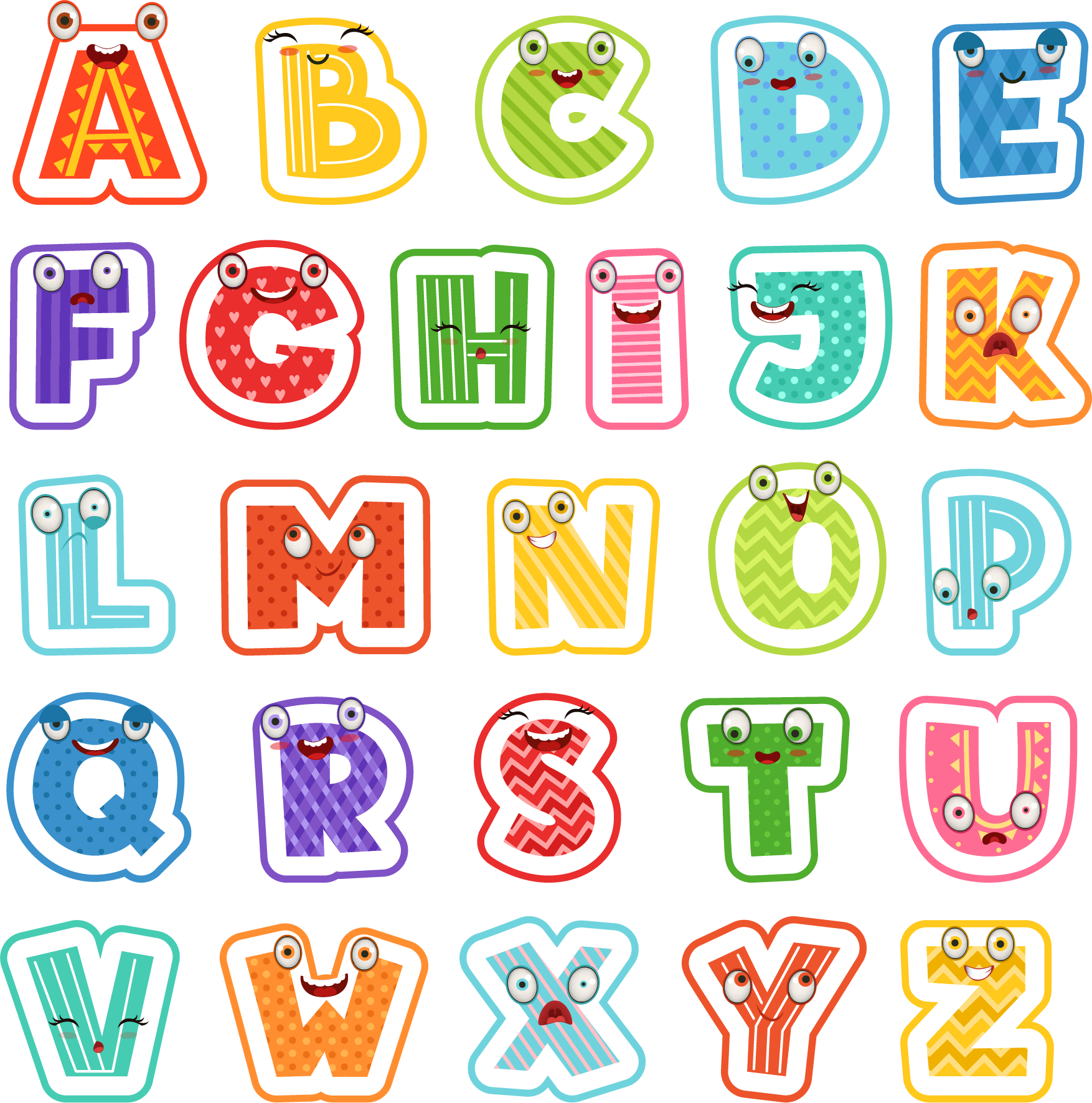 815
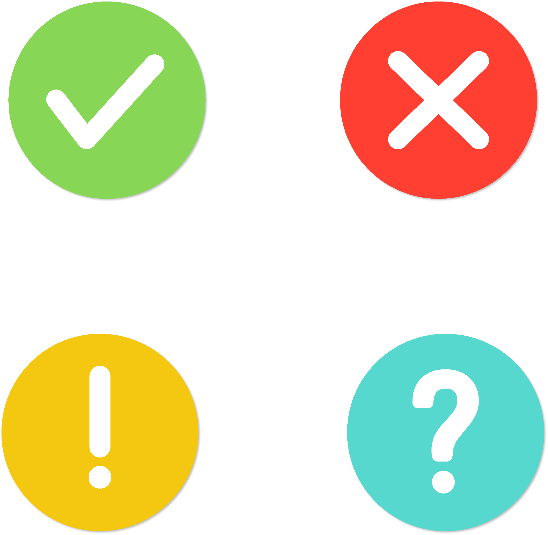 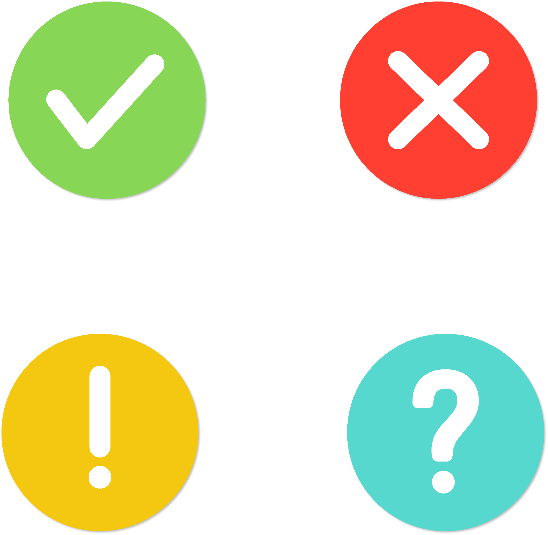 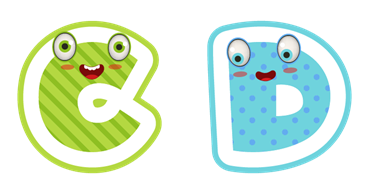 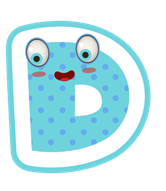 820
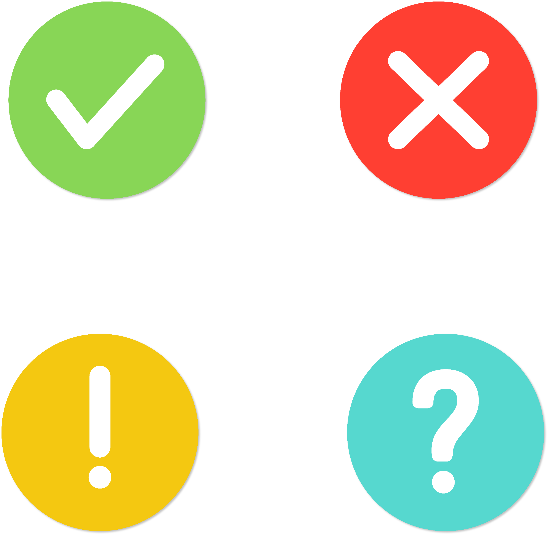 810
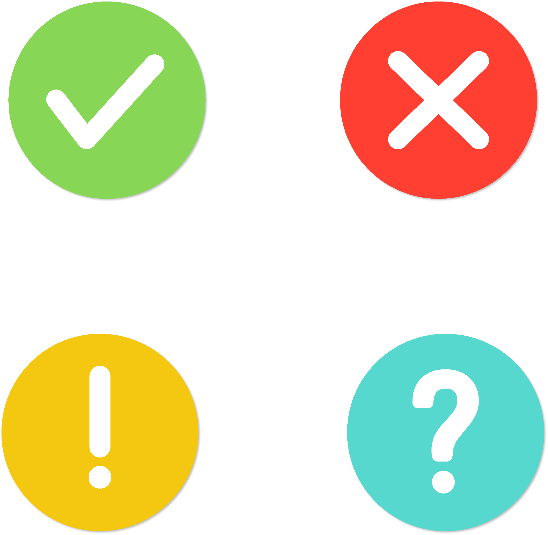 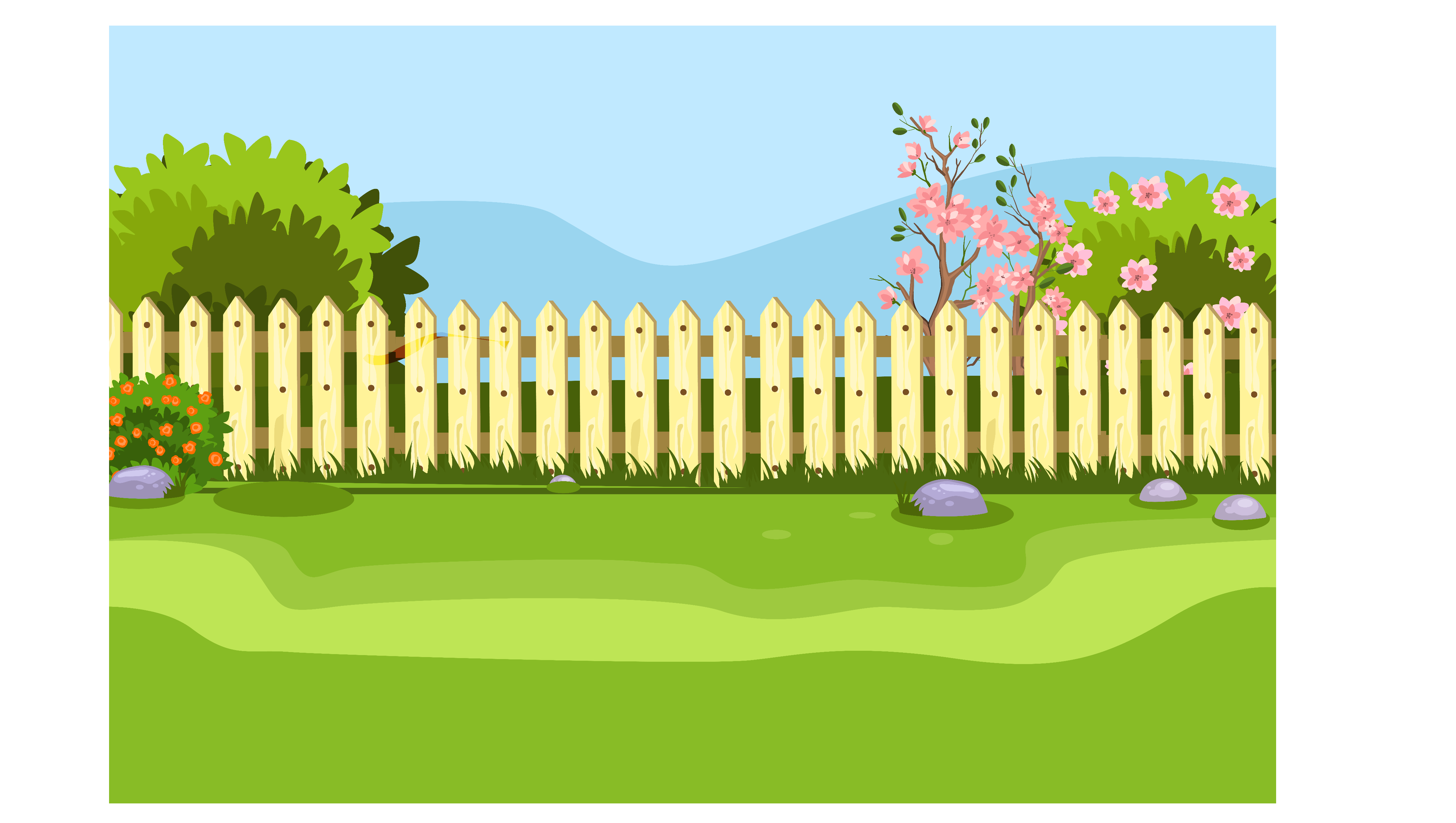 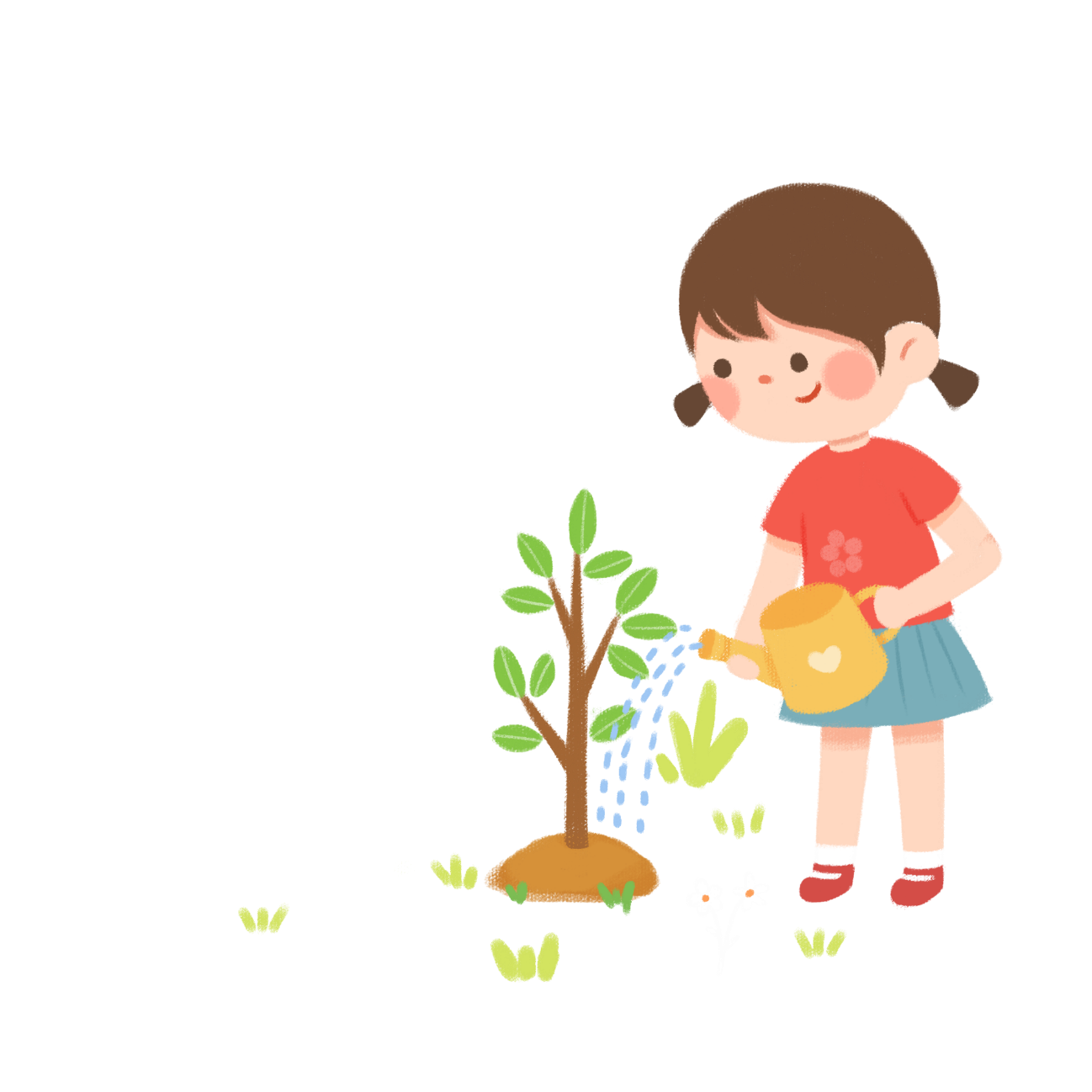 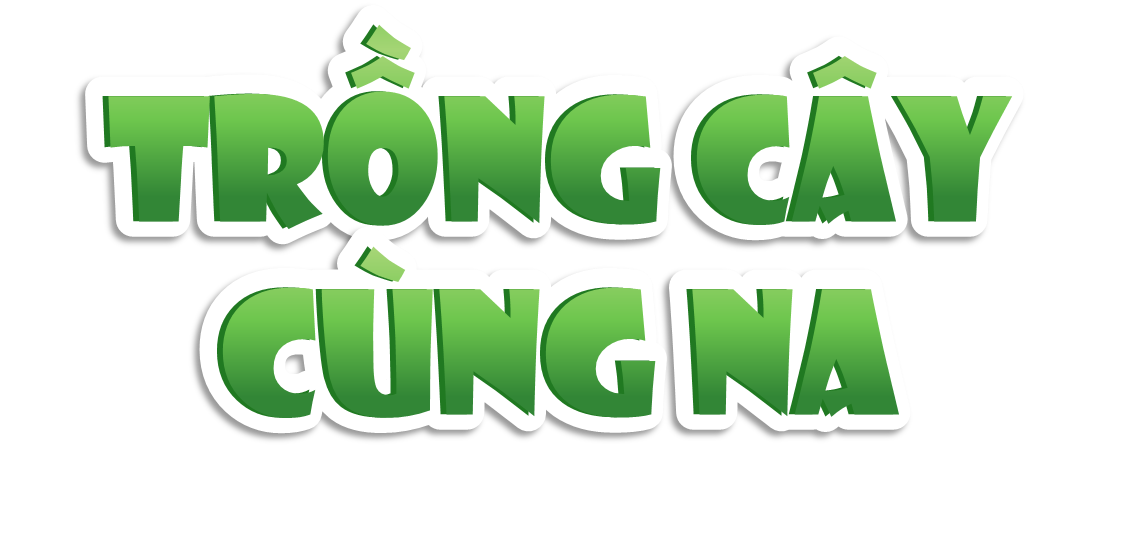 Cảm ơn các bạn đã trồng cây cùng mình nhé!
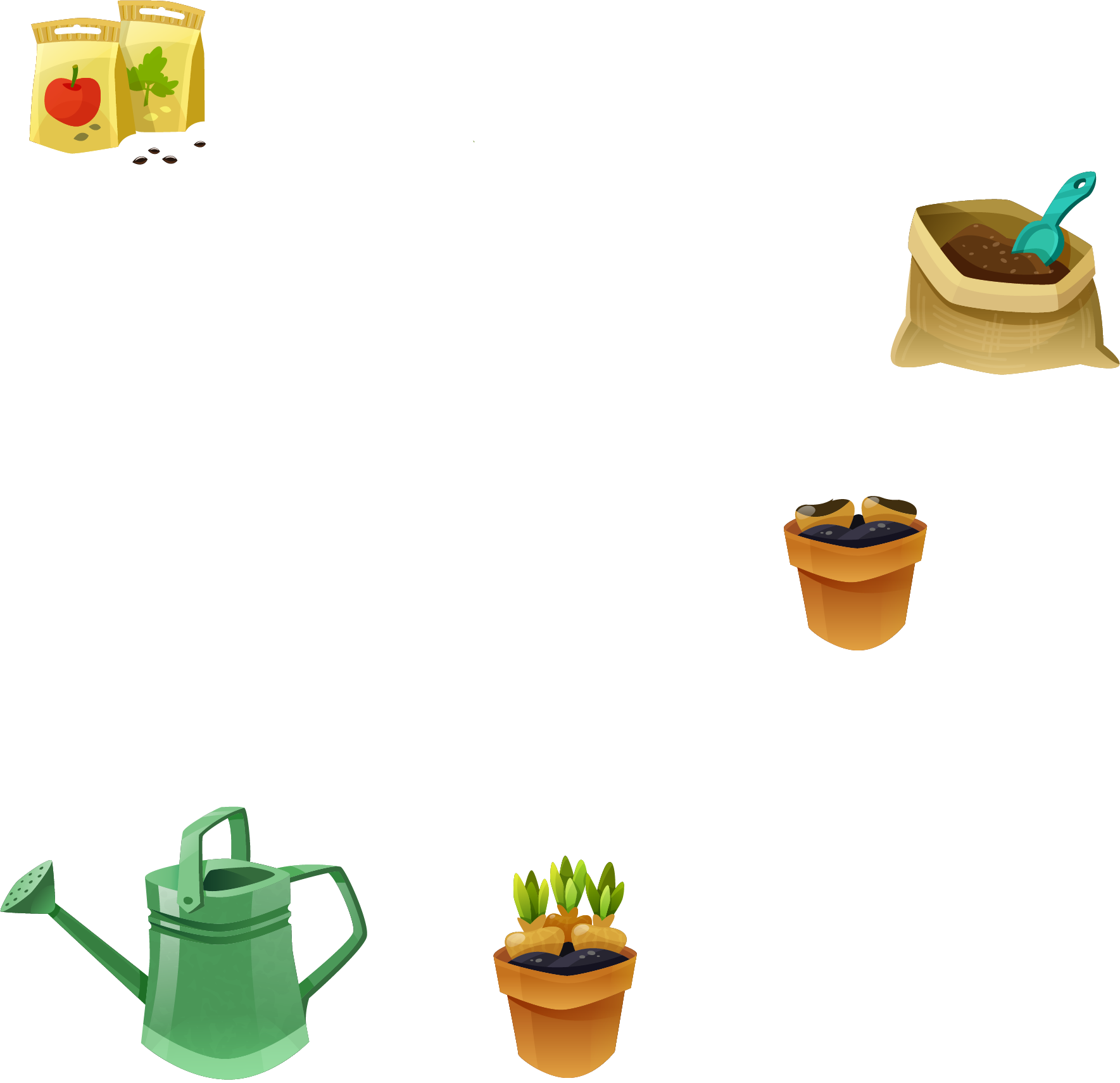 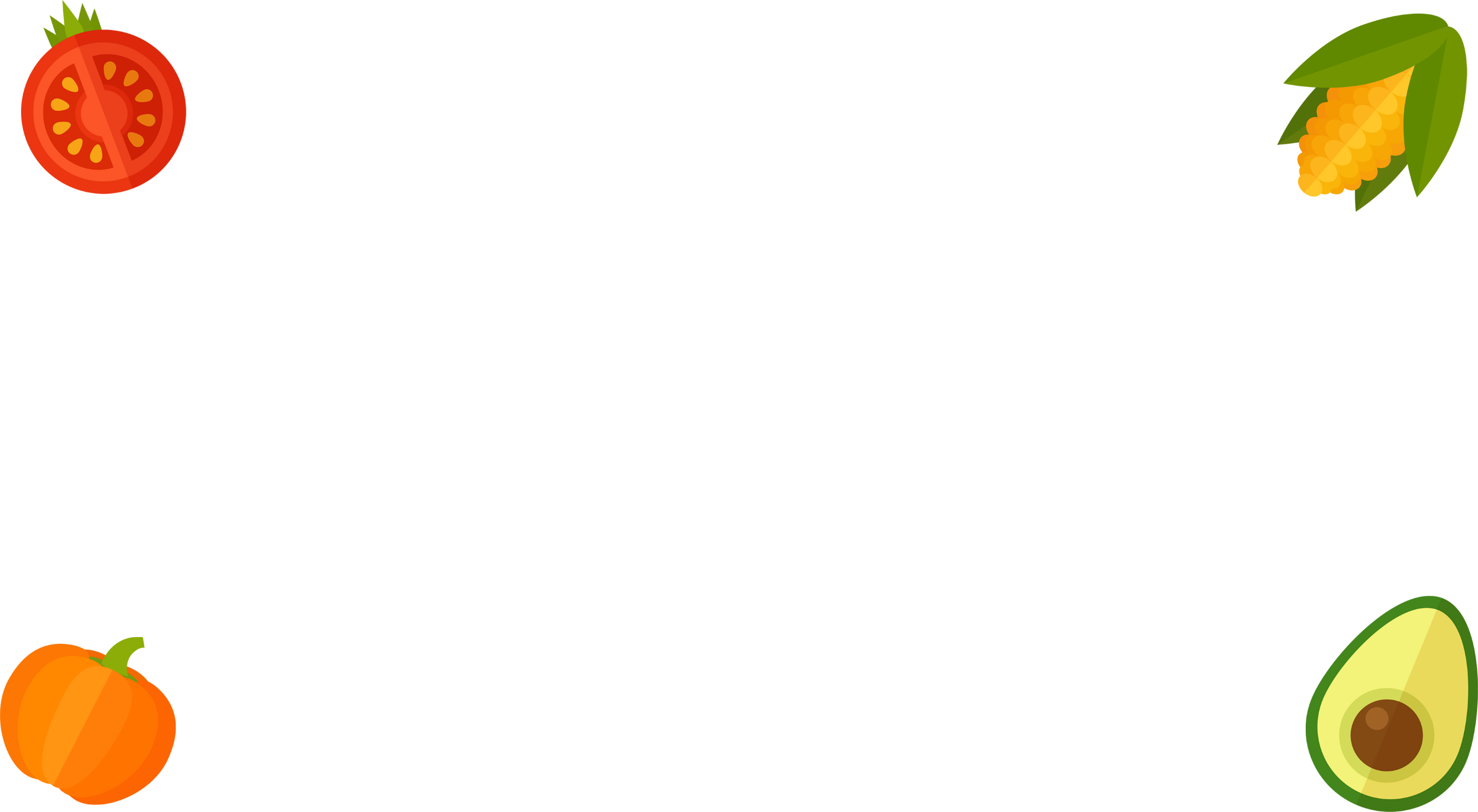 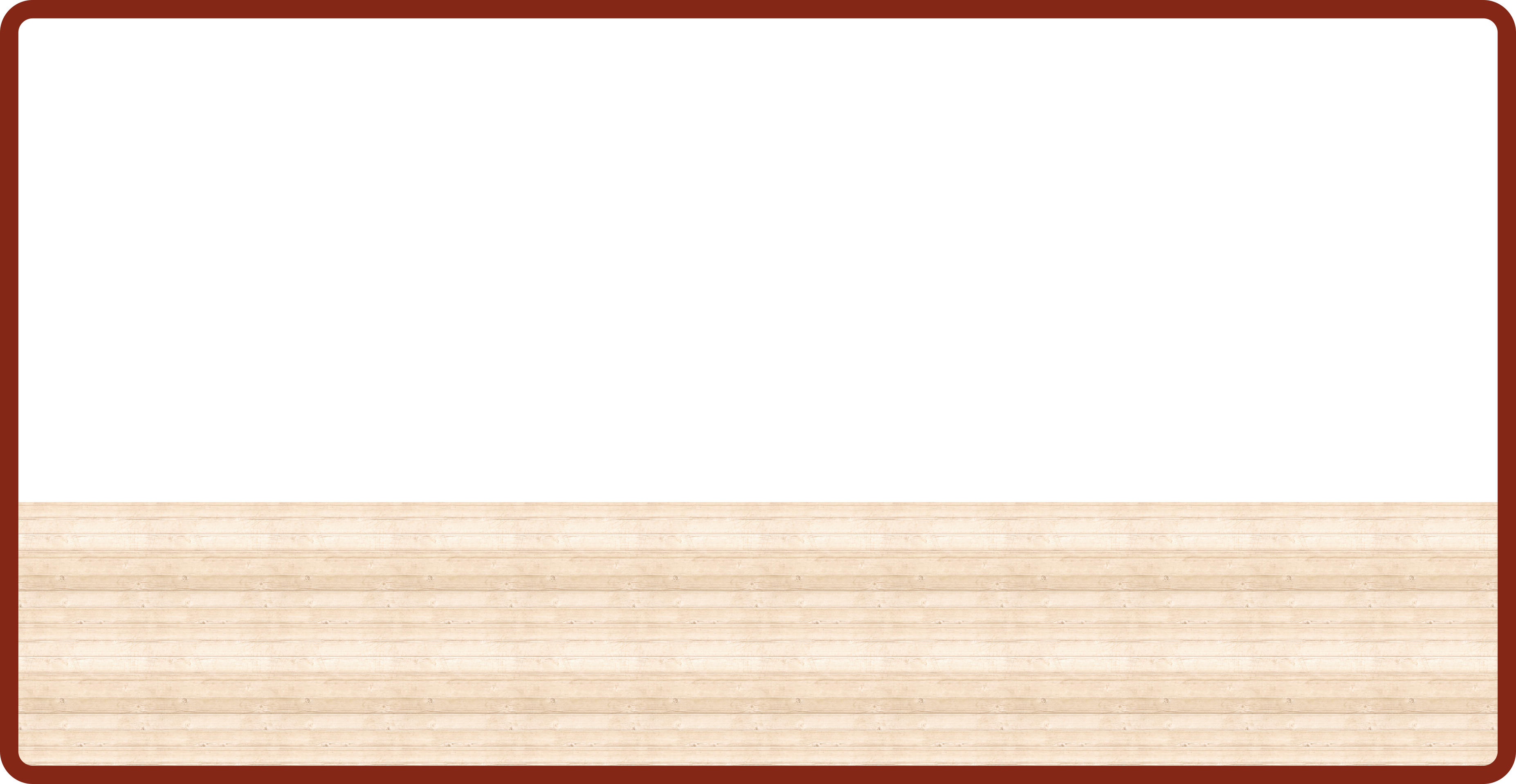 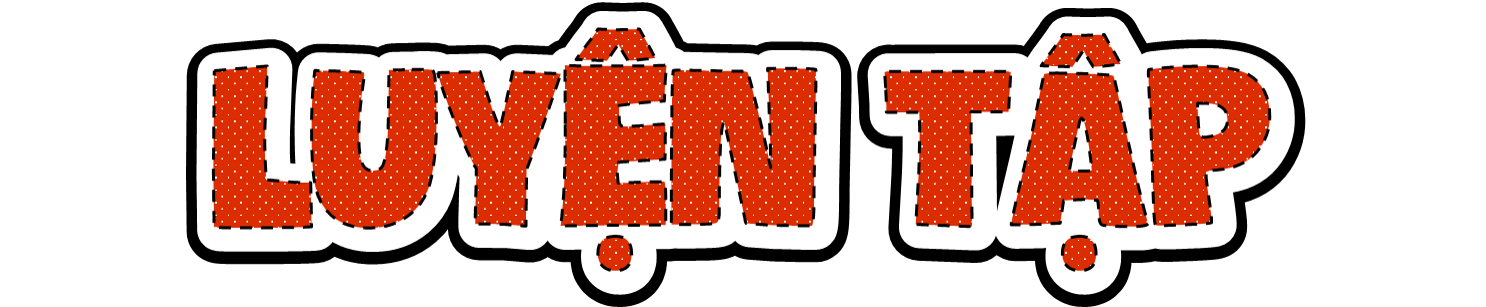 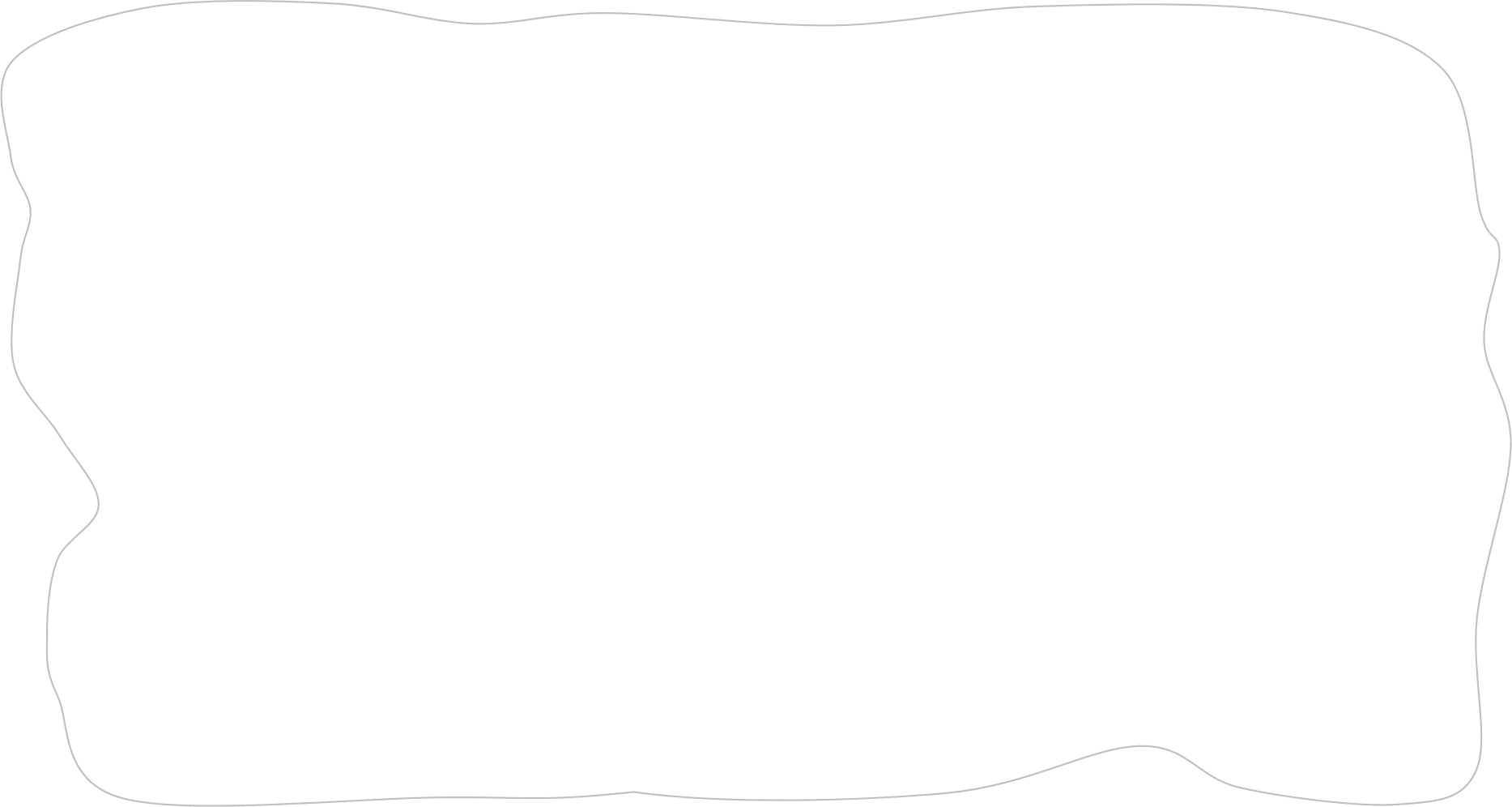 Chào các bạn, mình là Pin và Po. Mùa thu hoạch trái cây đã đến. Các bạn hãy giúp chúng mình thu hoạch các loại trái cây trong vườn bằng cách hoàn thành nhiệm vụ của từng bài tập nhé!
BẮT ĐẦU
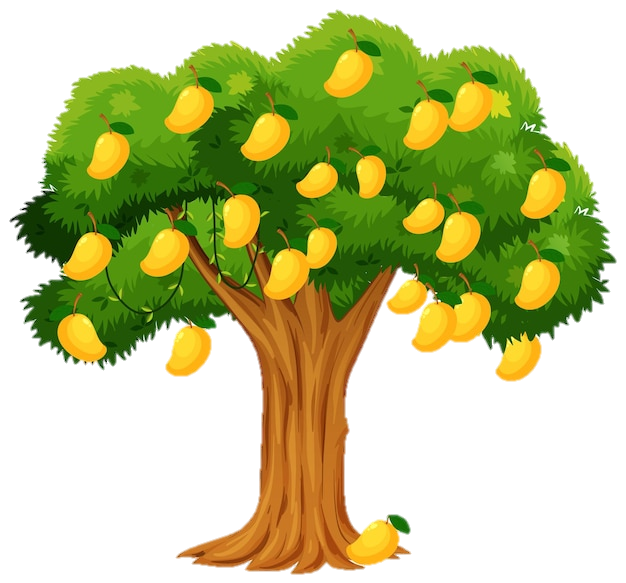 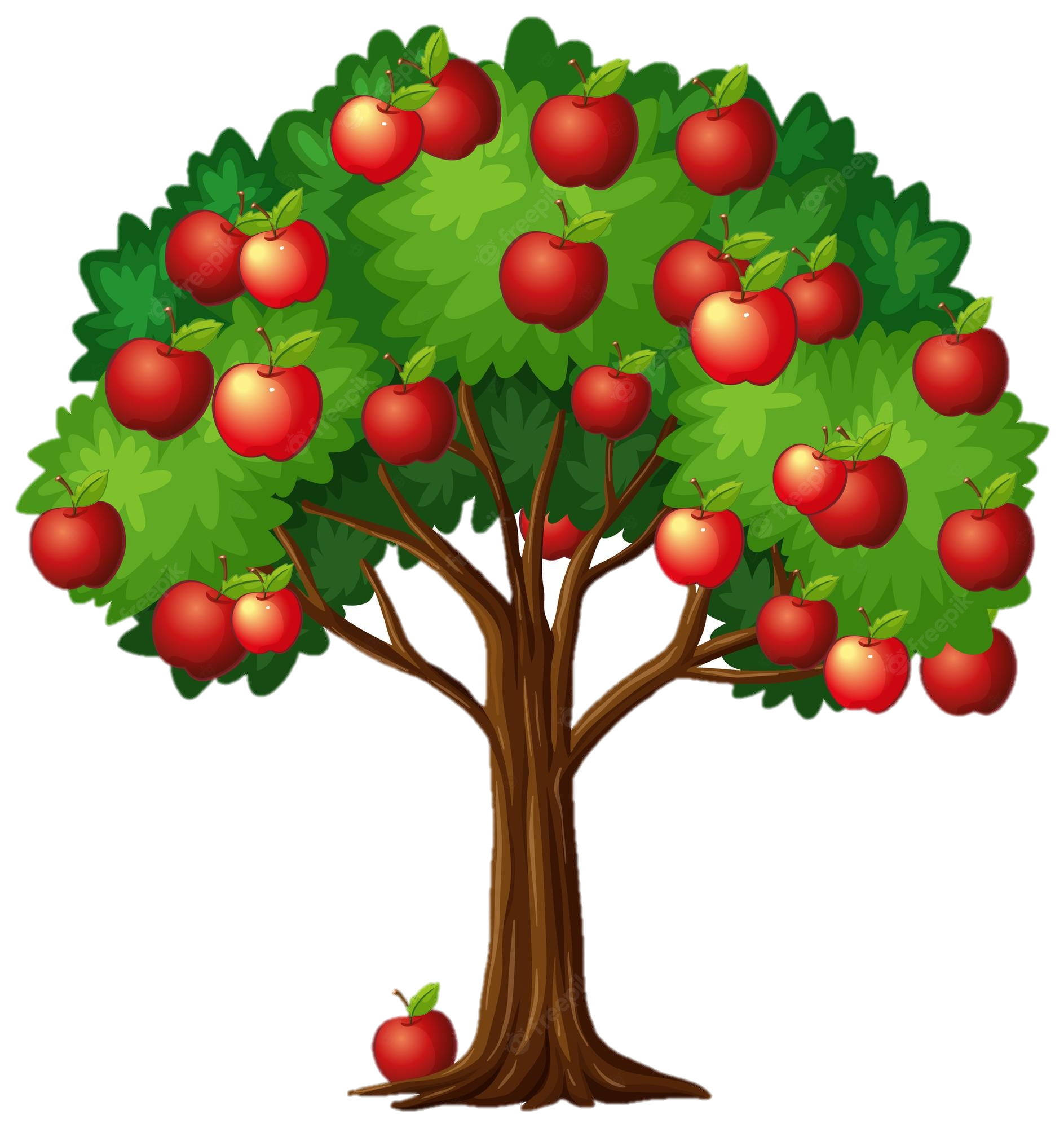 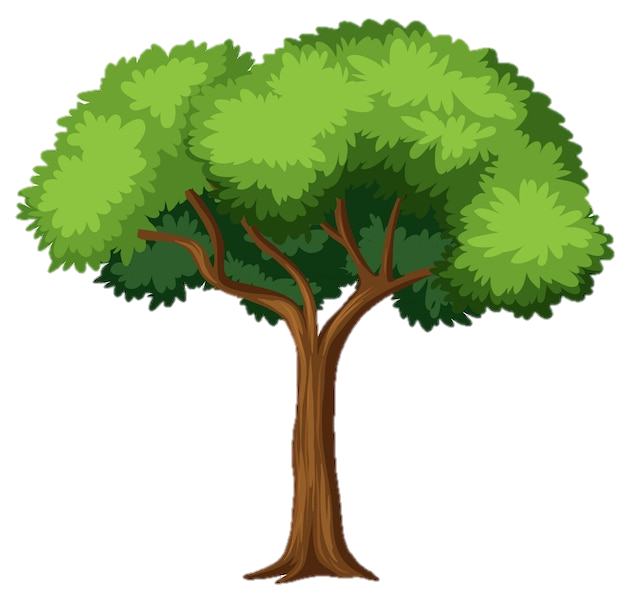 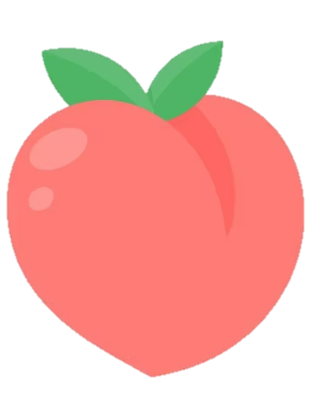 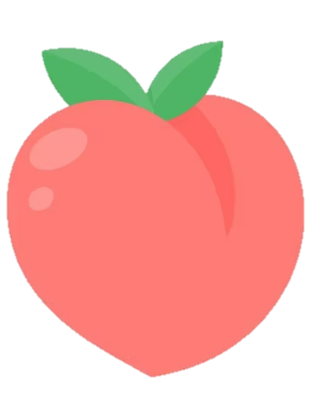 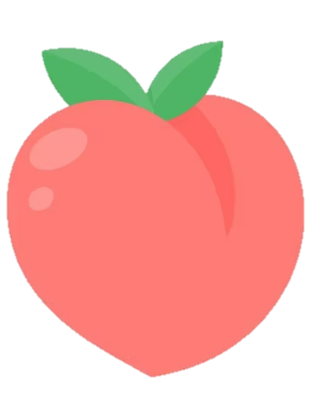 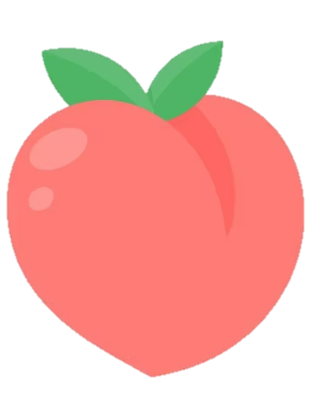 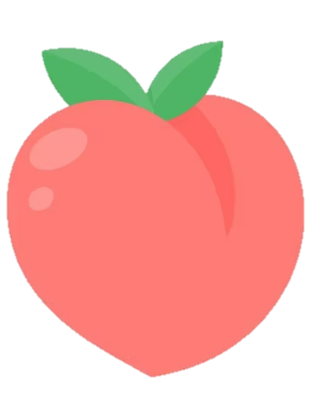 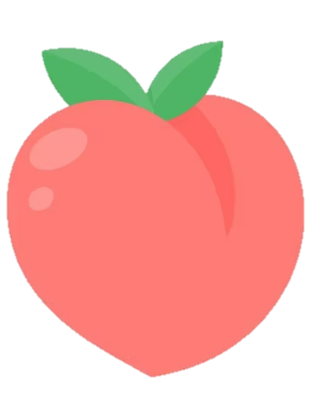 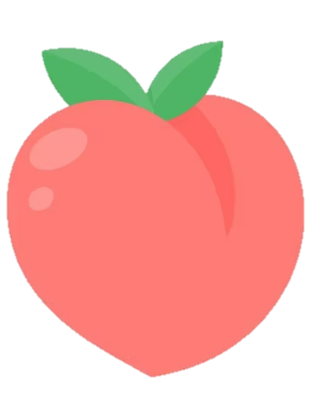 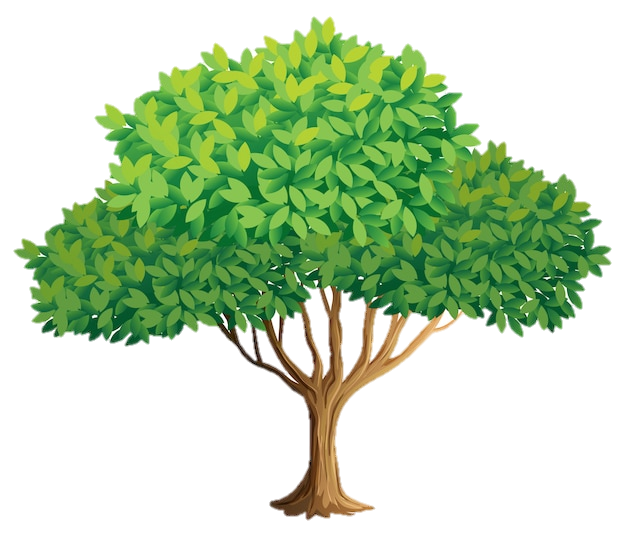 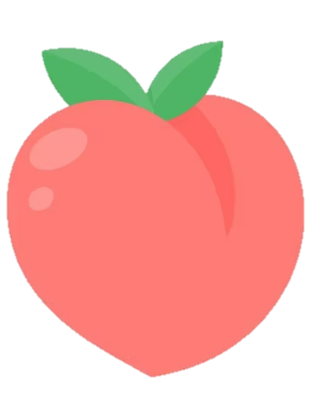 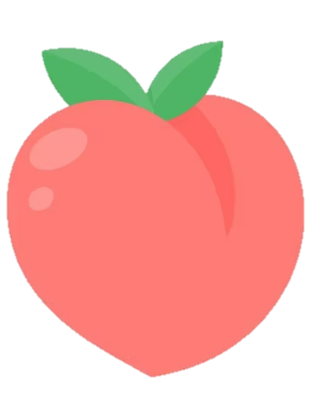 BÀI 3
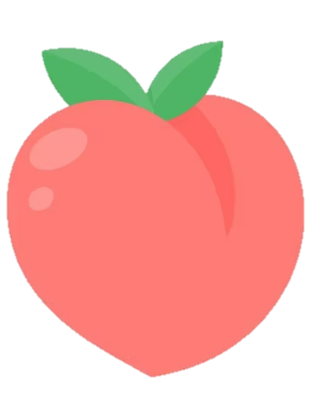 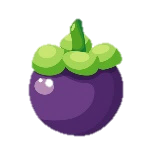 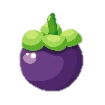 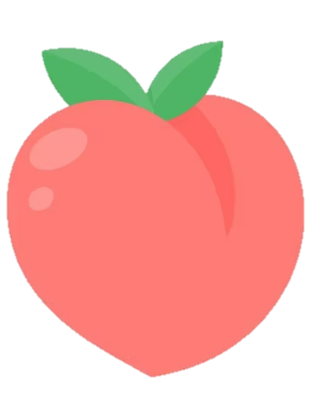 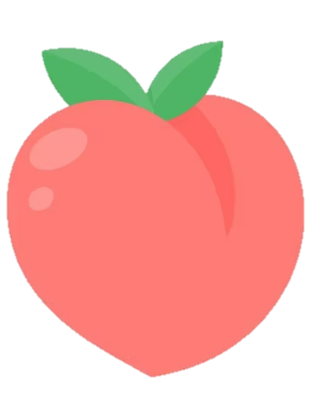 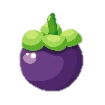 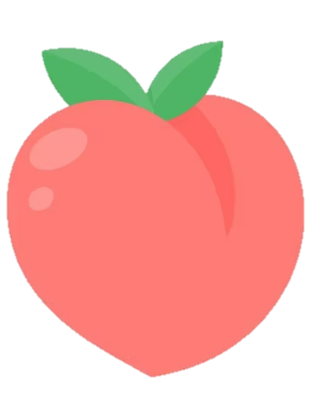 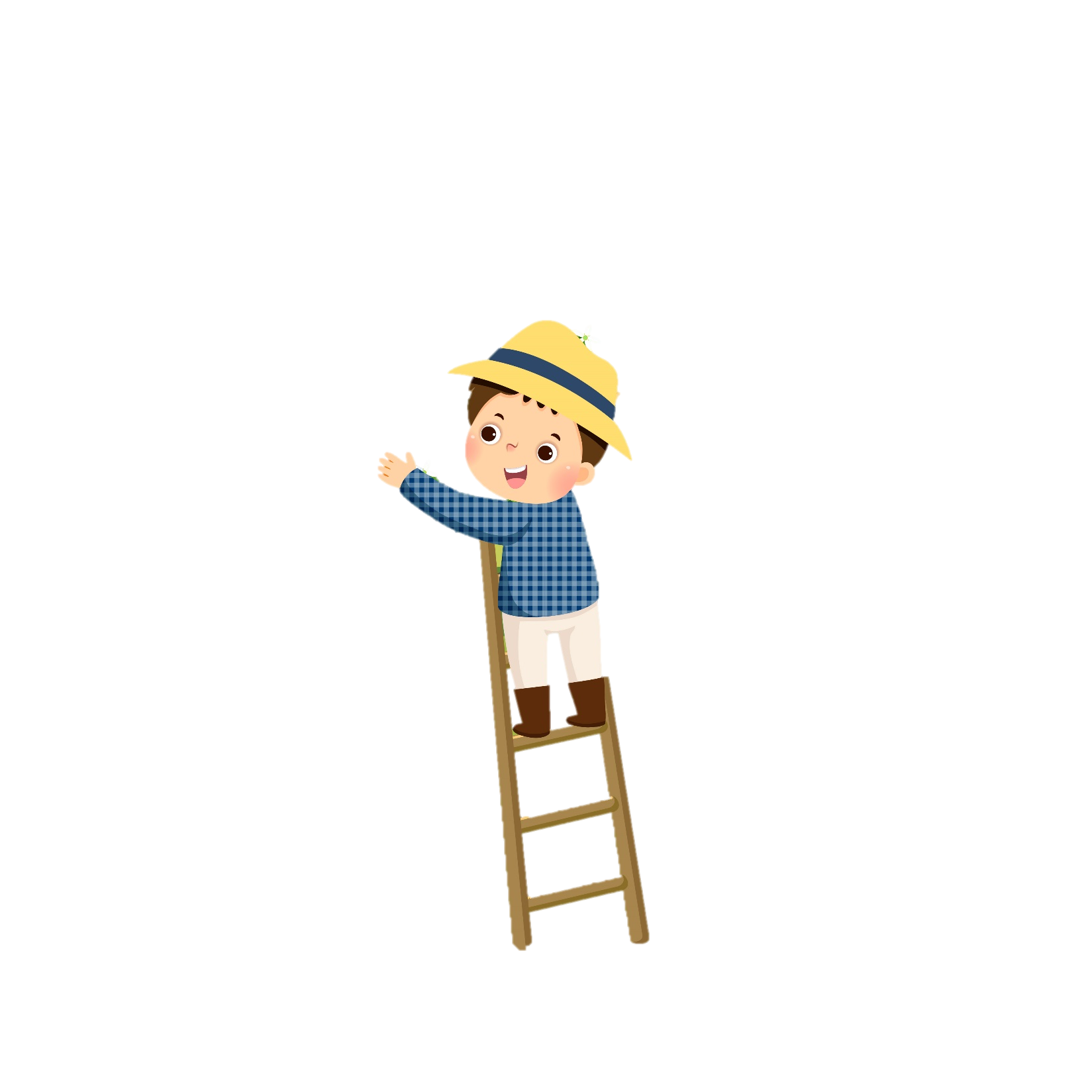 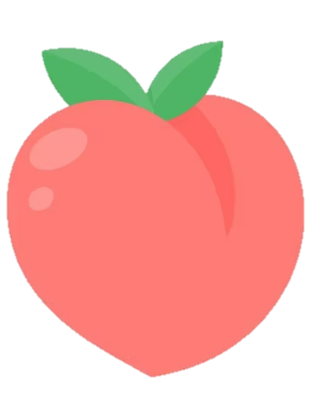 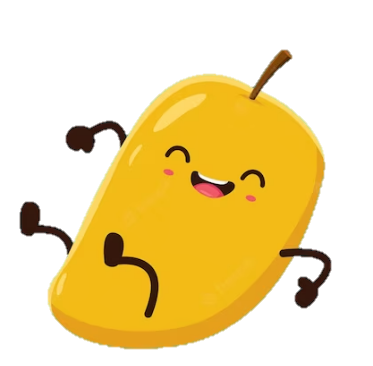 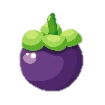 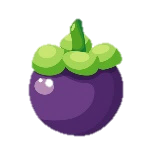 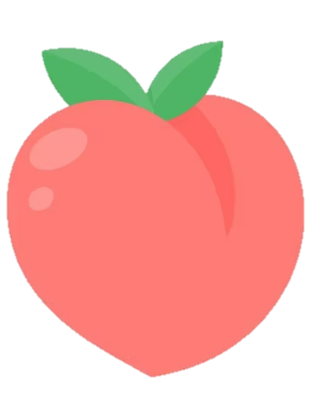 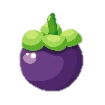 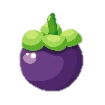 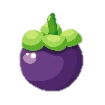 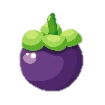 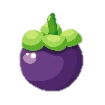 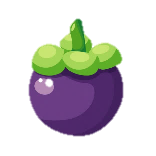 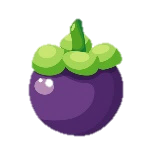 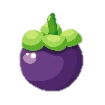 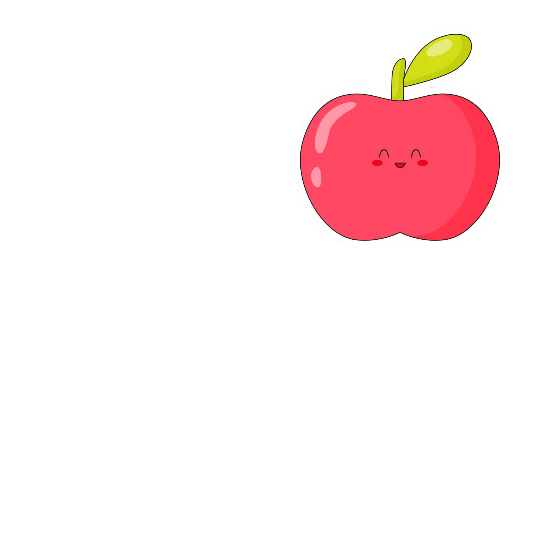 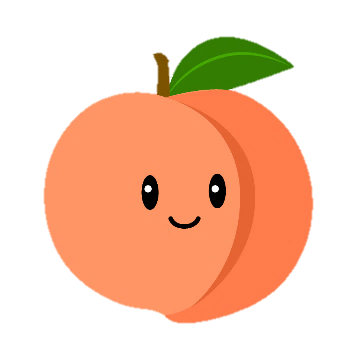 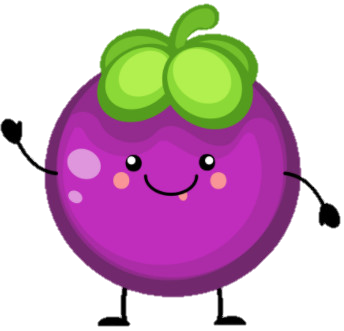 BÀI 1
BÀI 4
BÀI 2
Con ong bay đến bông hoa màu nào nếu:
 Con ong bay theo đường ghi các số chẵn?
 Con ong bay theo đường ghi các số lẻ?
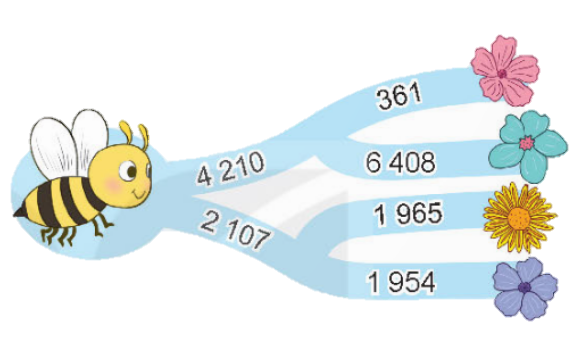 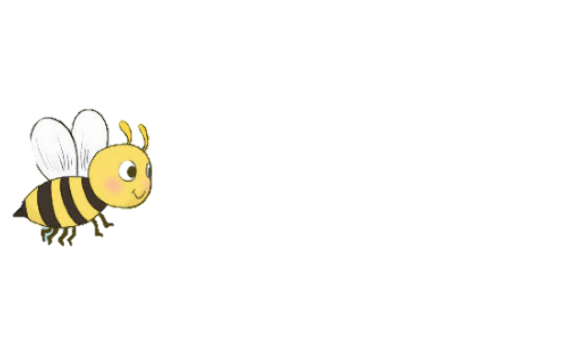 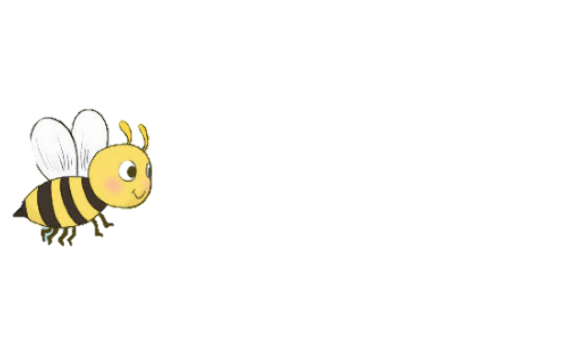 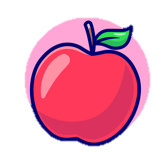 Bài 1
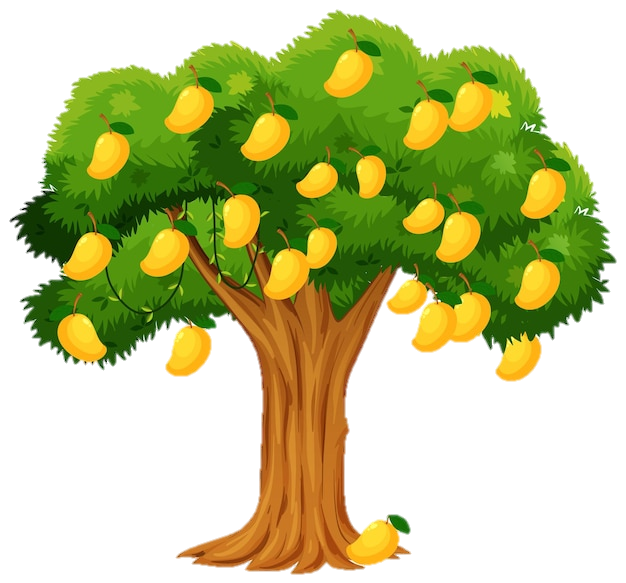 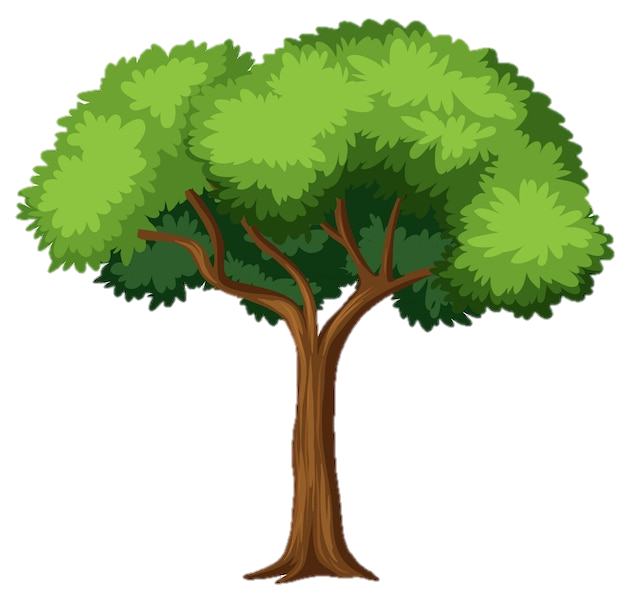 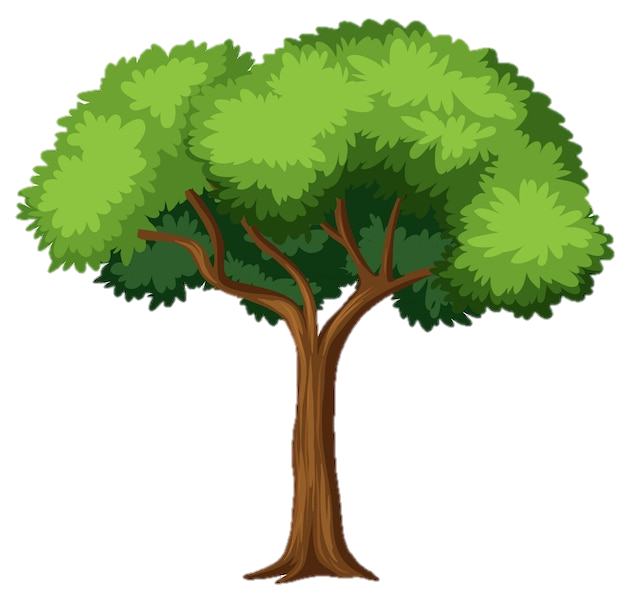 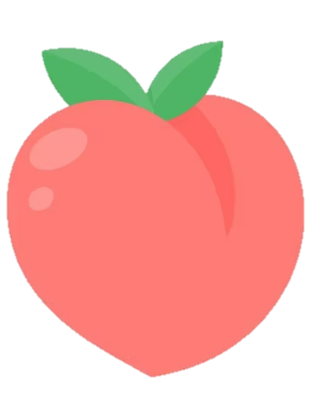 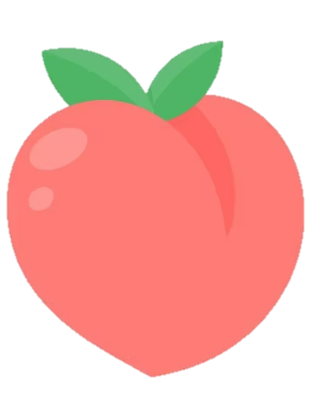 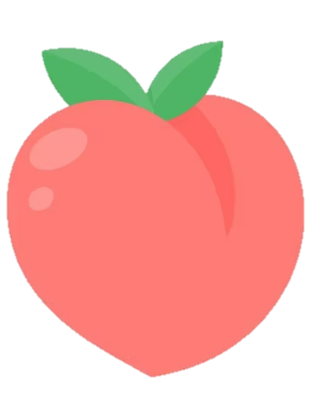 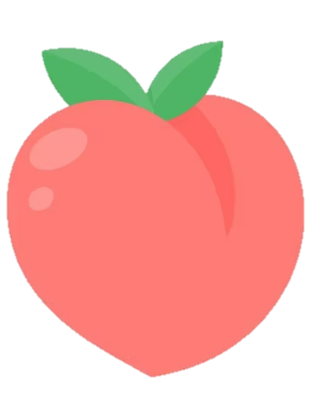 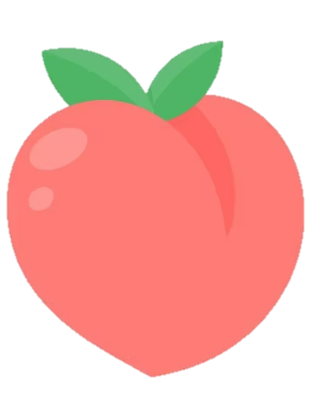 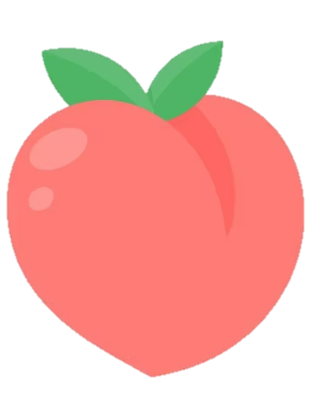 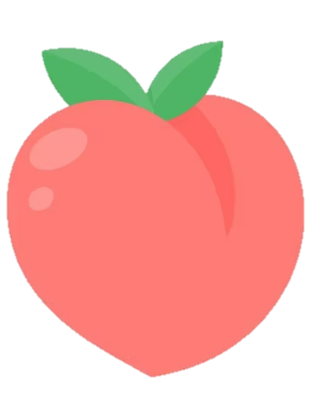 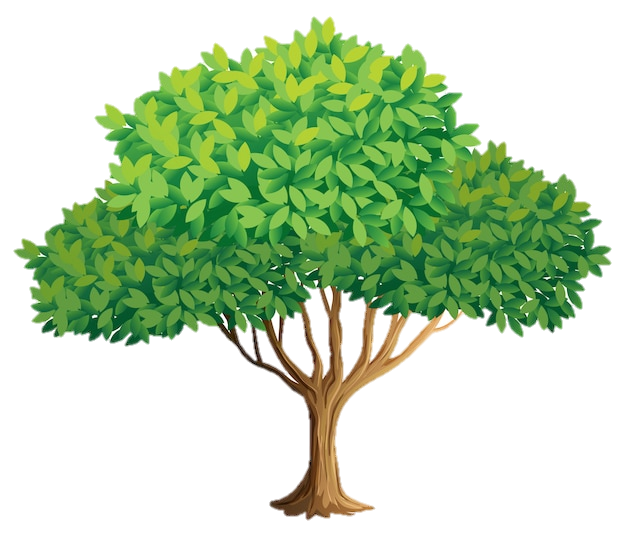 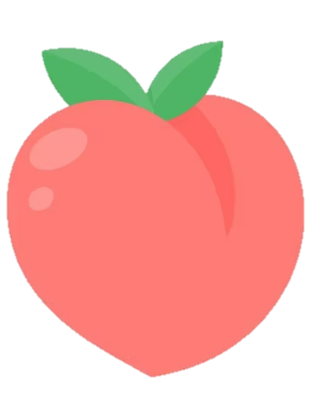 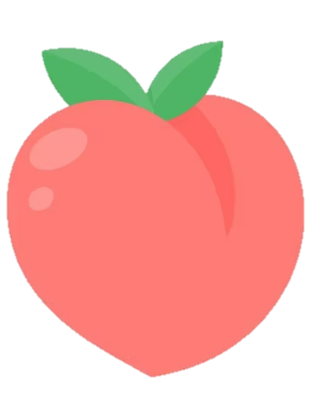 BÀI 3
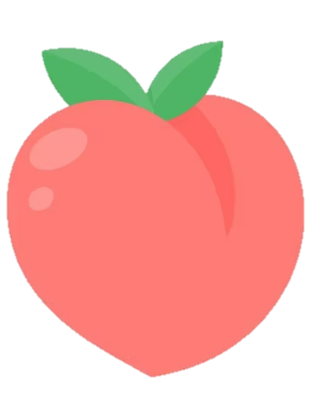 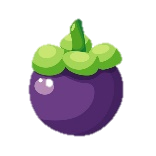 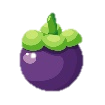 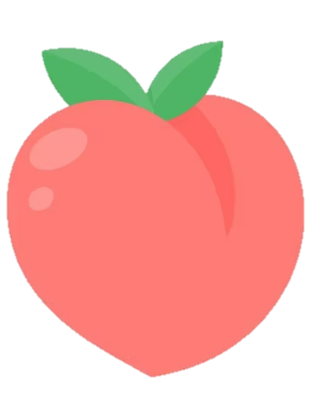 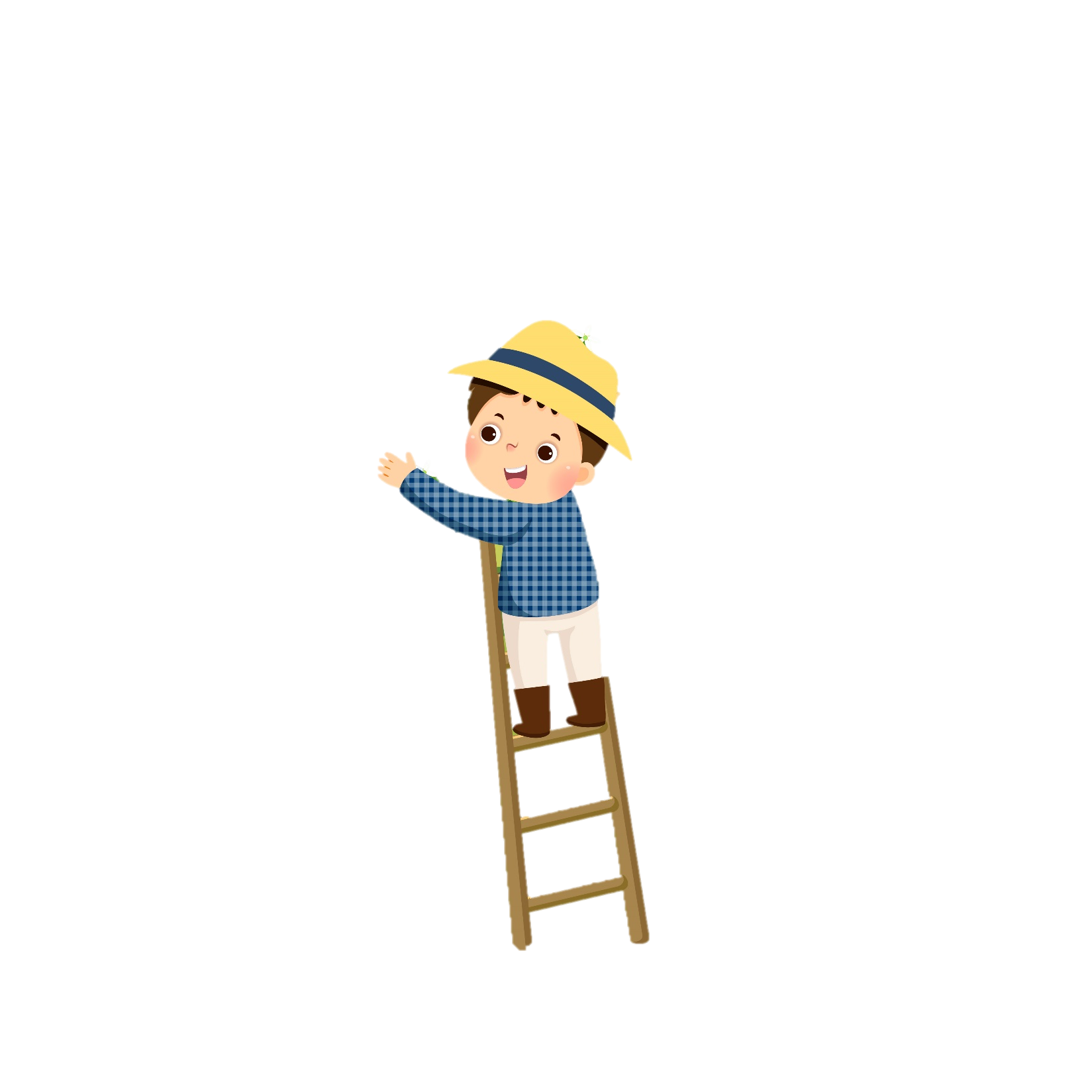 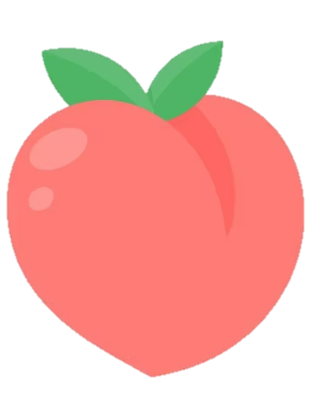 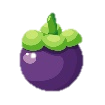 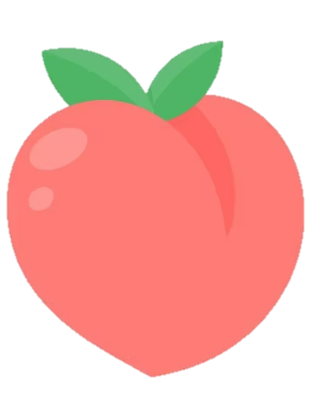 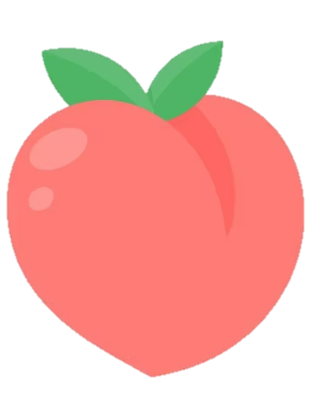 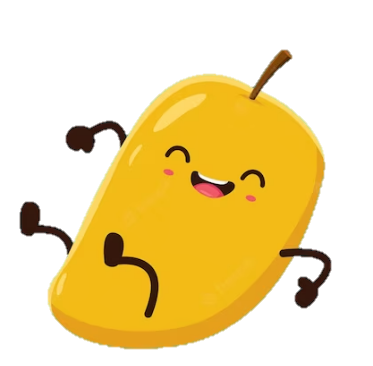 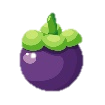 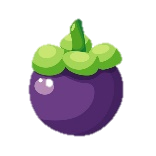 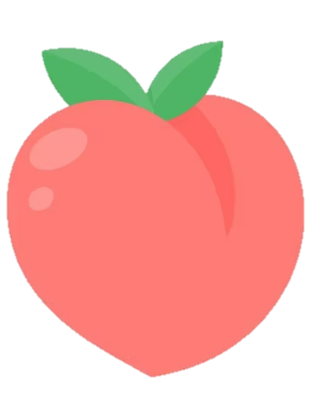 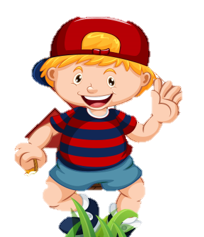 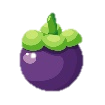 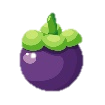 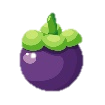 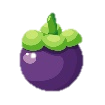 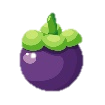 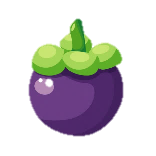 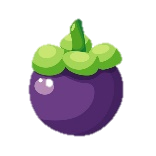 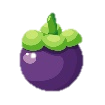 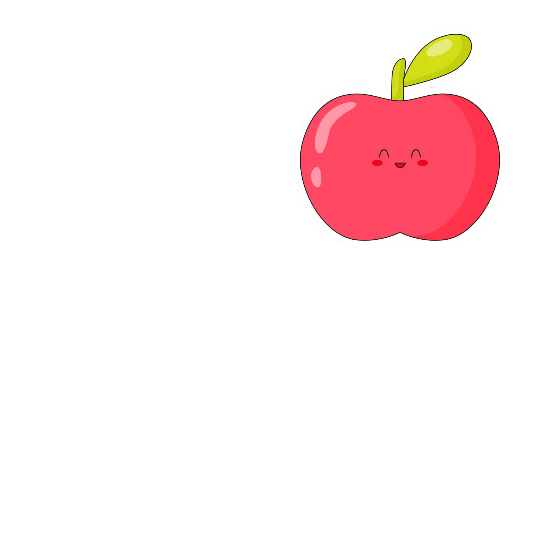 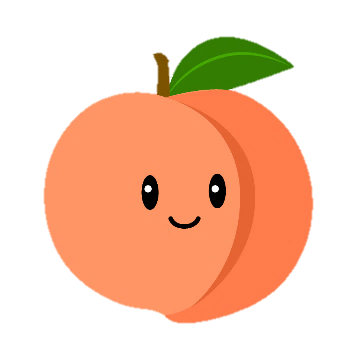 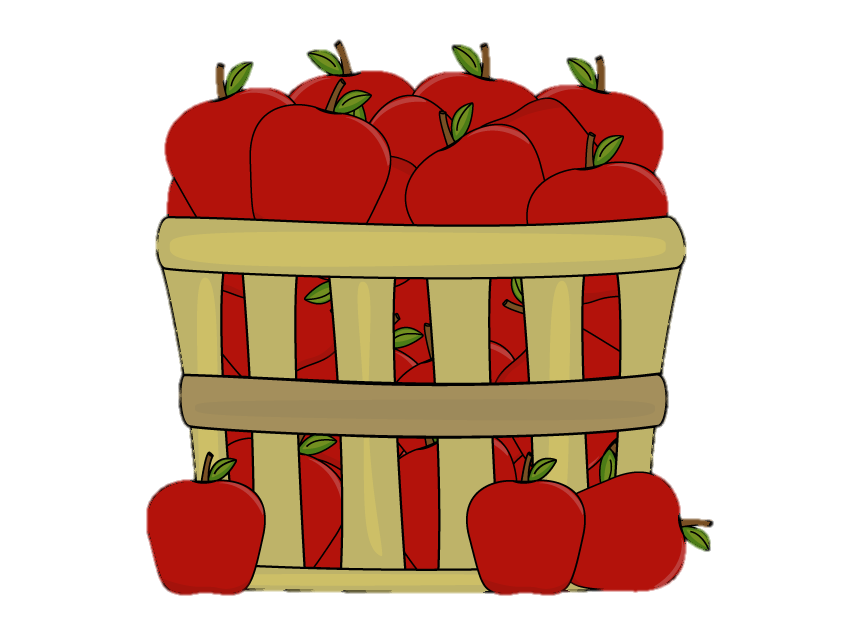 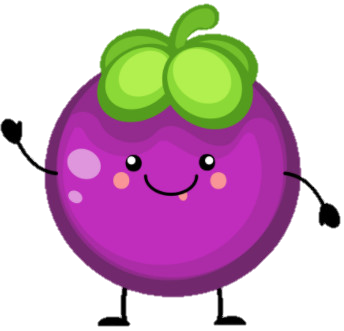 BÀI 1
BÀI 4
BÀI 2
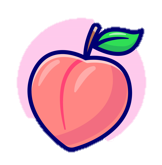 Bài 2
Nêu số nhà còn thiếu
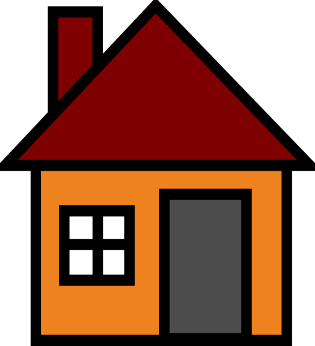 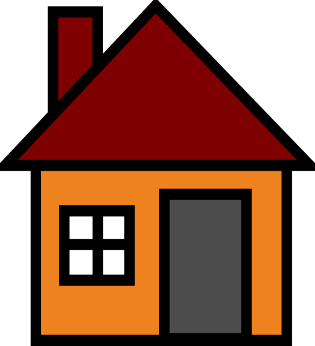 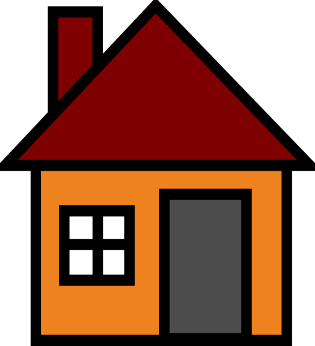 122
?
124
?
120
?
Bên dãy 
       số chẵn
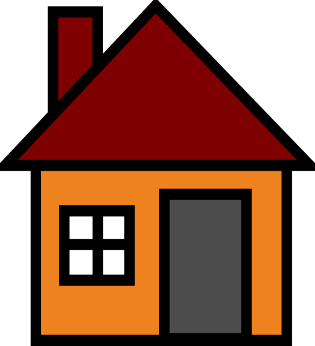 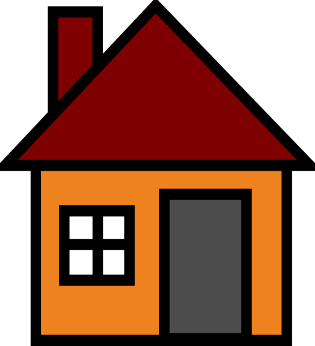 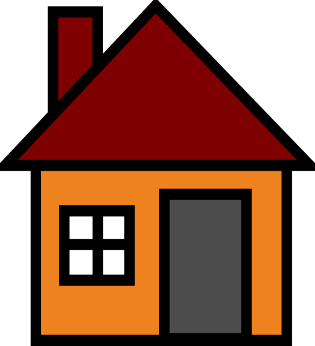 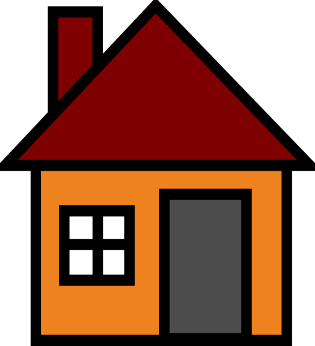 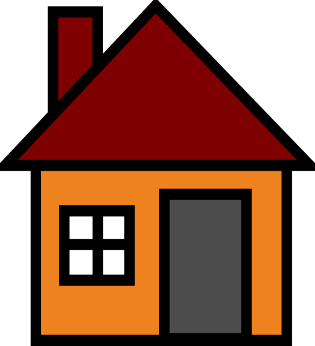 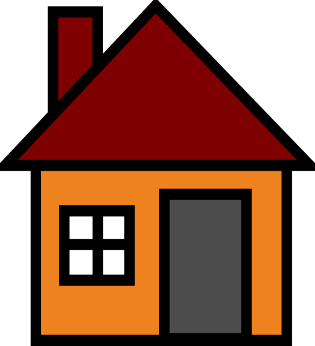 116
118
126
117
119
127
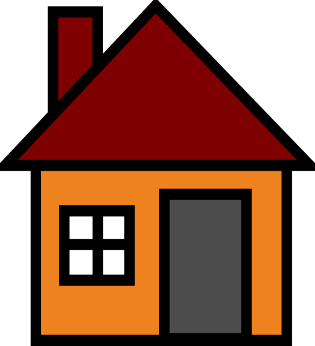 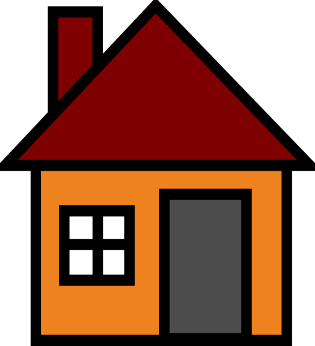 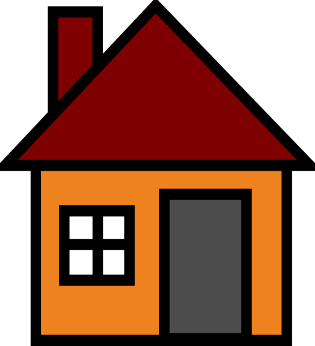 b) Bên dãy 
        số lẻ
121
?
123
?
125
?
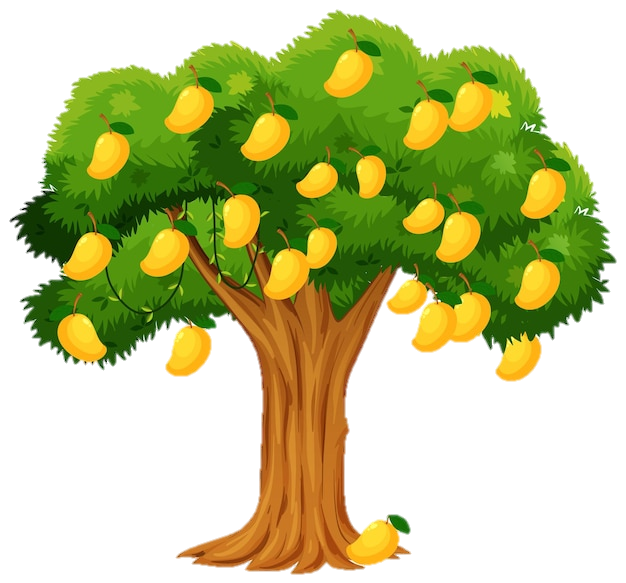 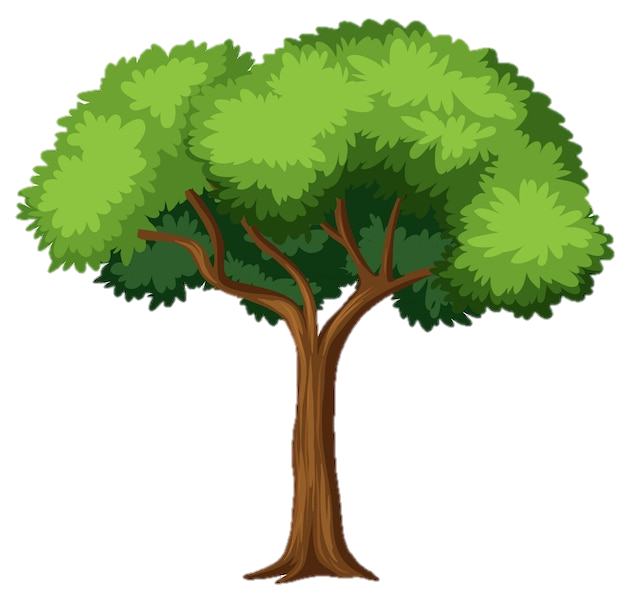 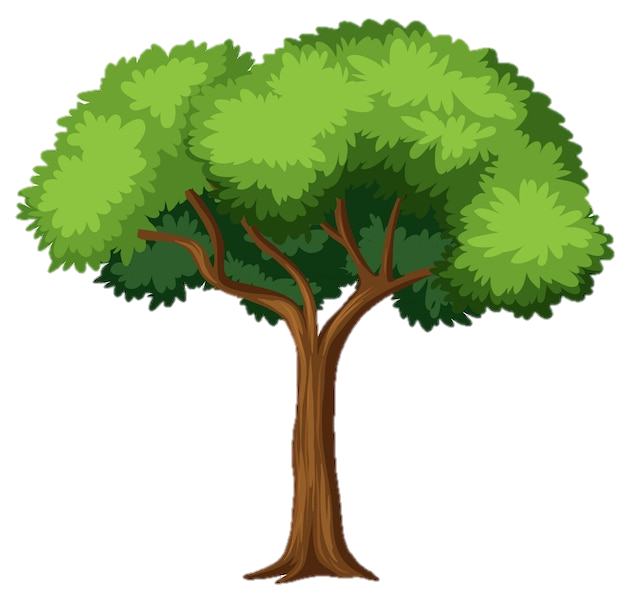 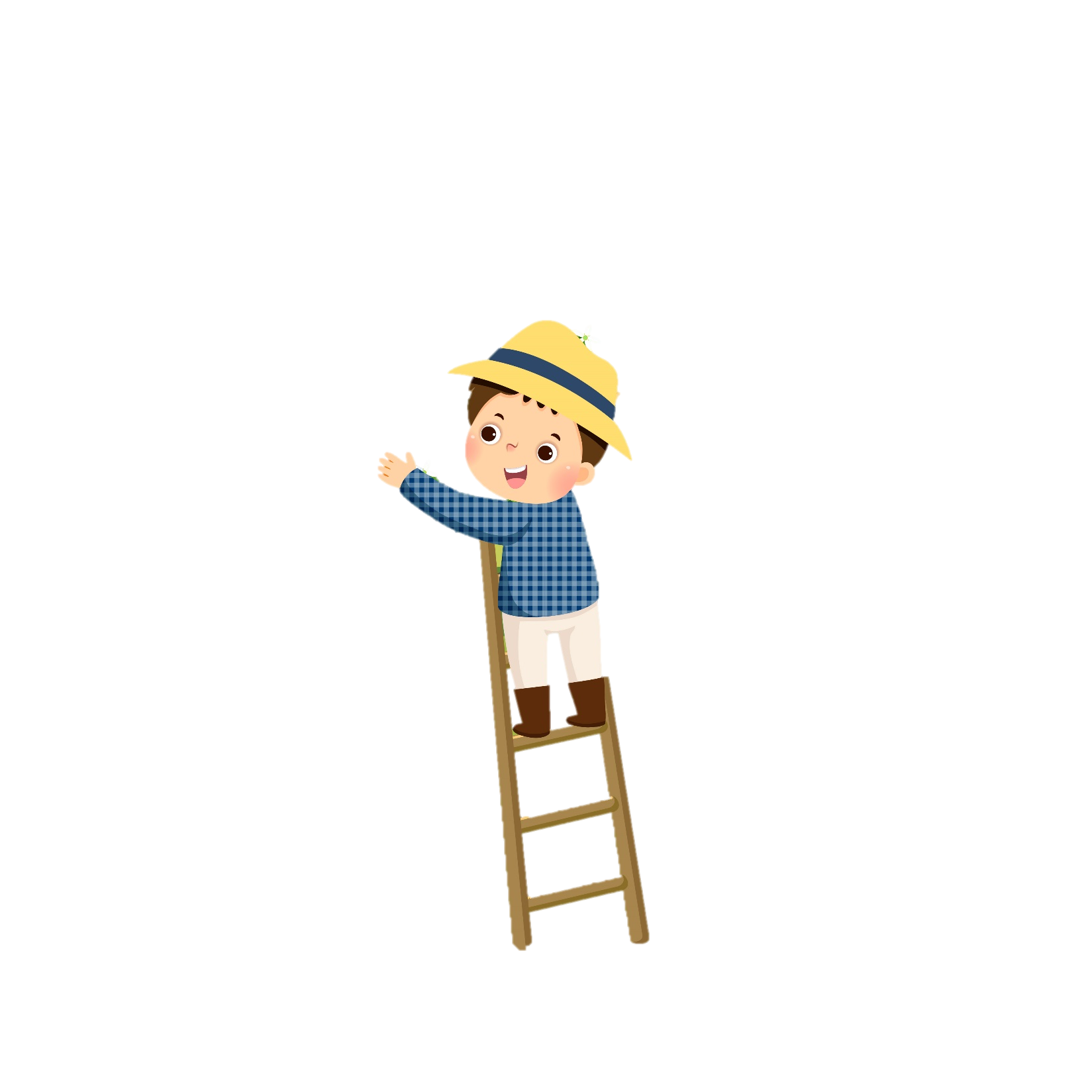 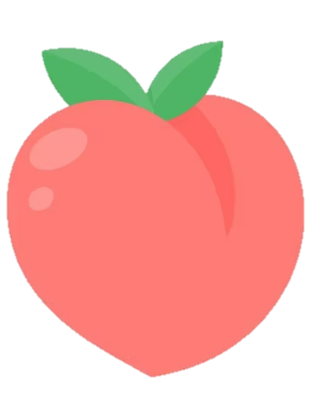 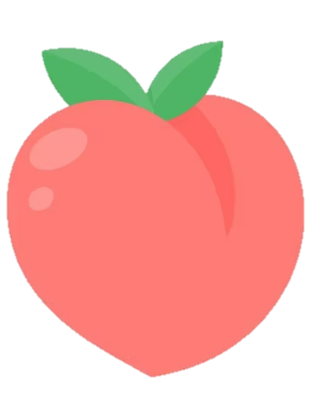 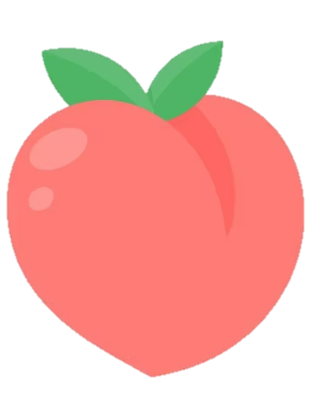 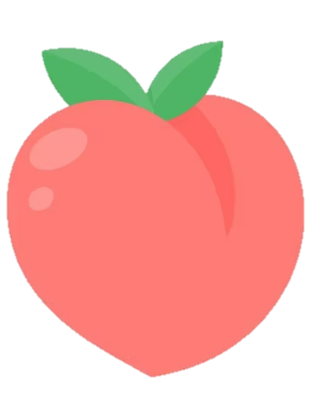 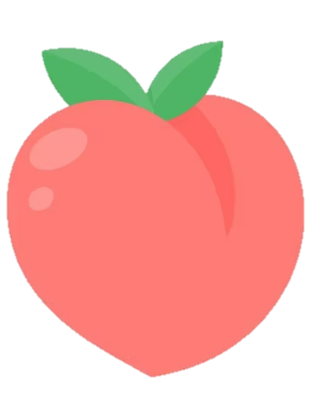 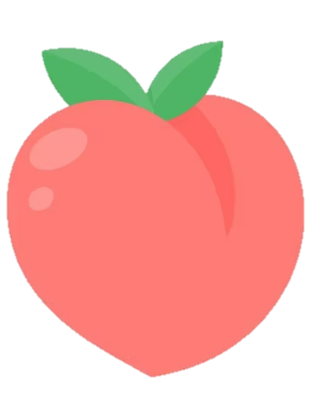 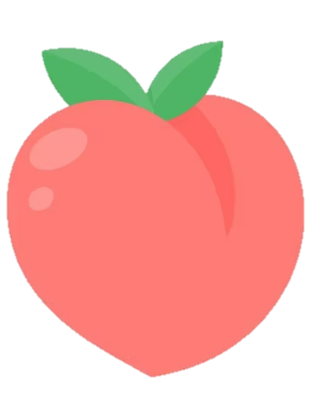 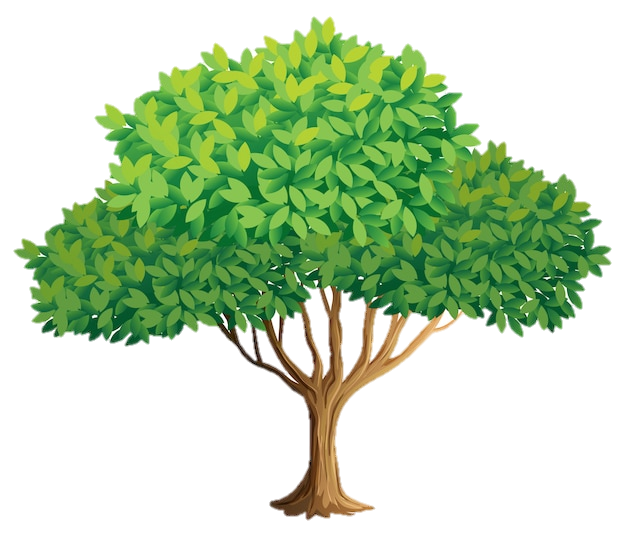 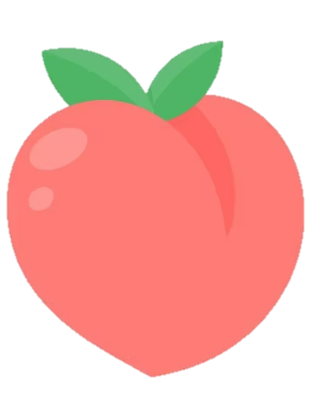 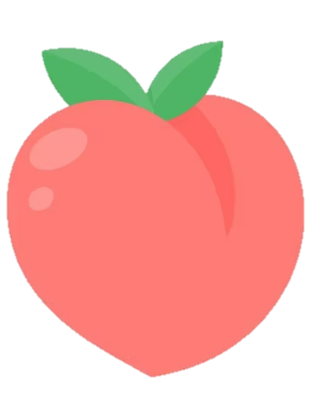 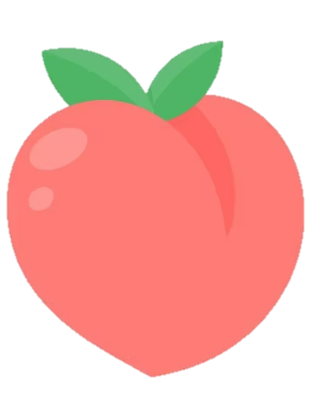 BÀI 3
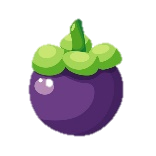 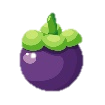 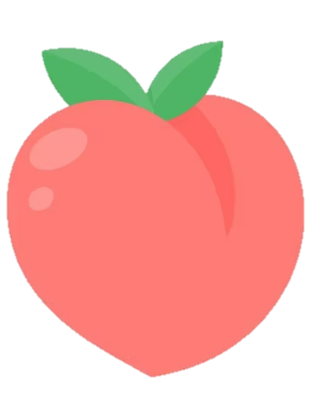 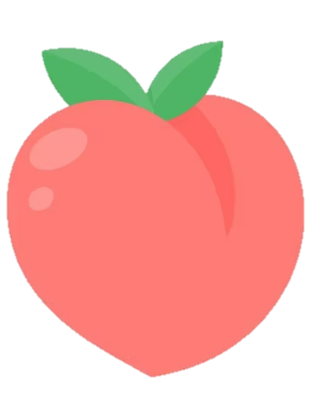 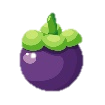 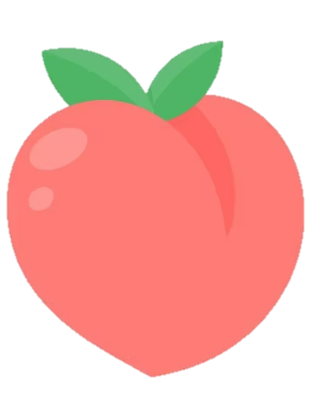 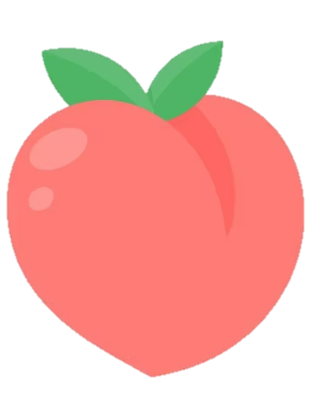 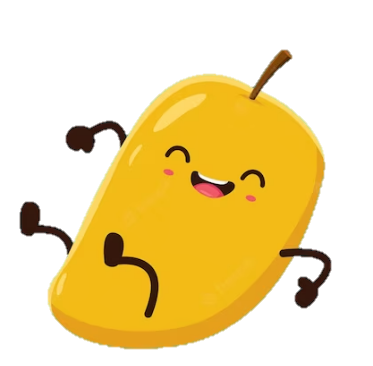 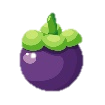 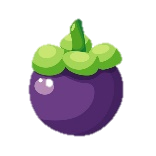 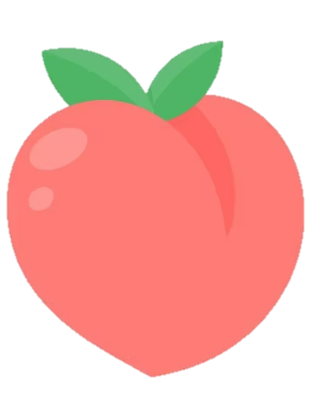 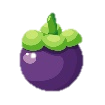 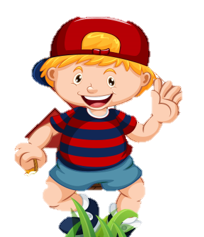 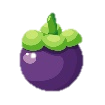 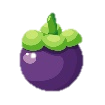 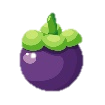 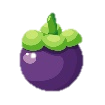 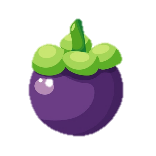 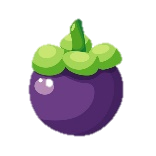 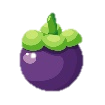 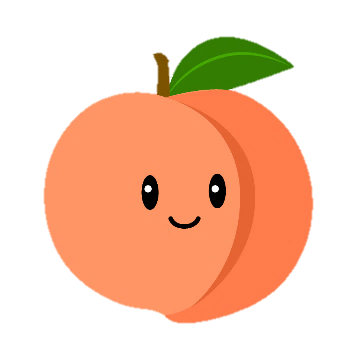 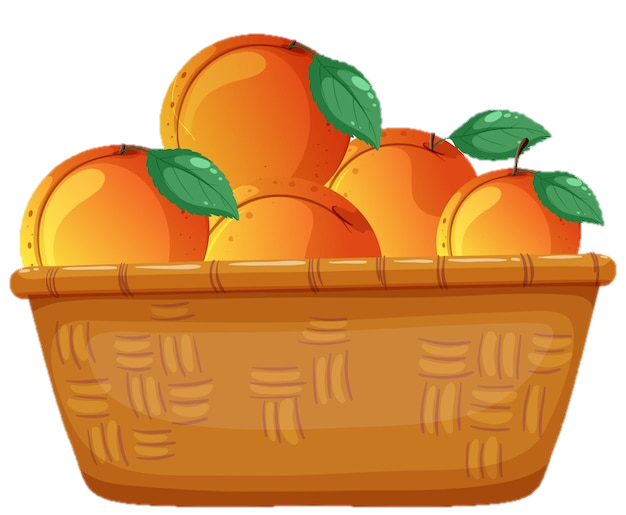 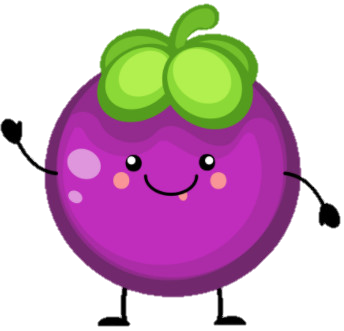 BÀI 4
BÀI 2
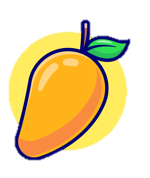 Bài 3
Số?
Biết 116 và 118 là hai số chẵn liên tiếp. Hai số chẵn liên tiếp hơn kém nhau 	   đơn vị.
Biết 117 và 119 là hai số lẻ liên tiếp. Hai số lẻ liên tiếp hơn kém nhau 	        đơn vị.
?
2
?
2
b) Nêu tiếp các số chẵn để được ba số chẵn liên tiếp:
     
      Nêu tiếp các số lẻ để được ba số lẻ liên tiếp:
78
?
78
82
74
?
80
76
69
71
65
63
67
?
?
67
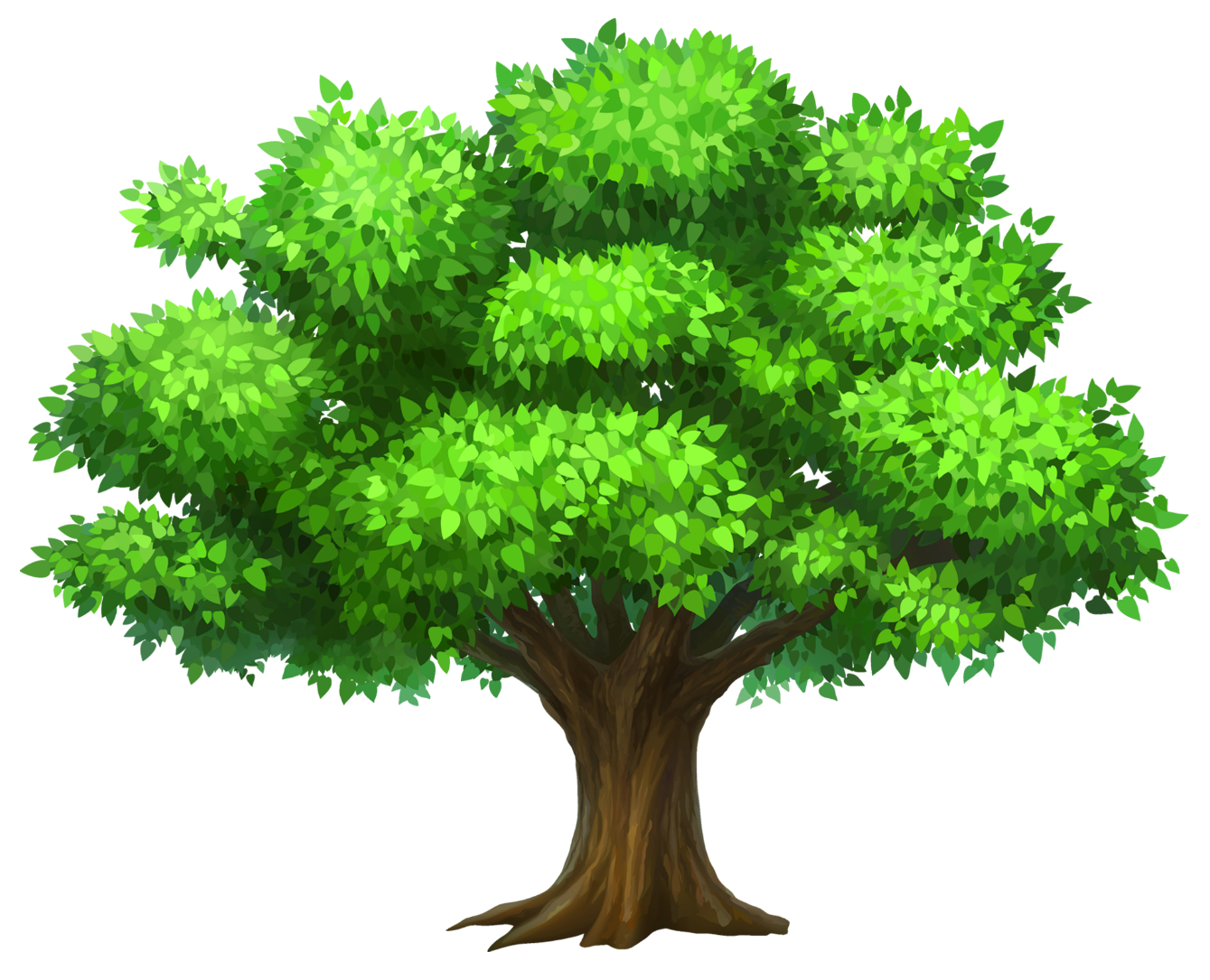 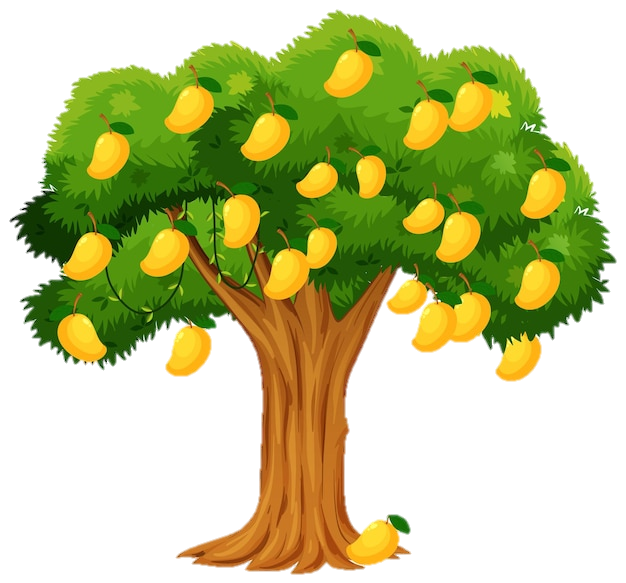 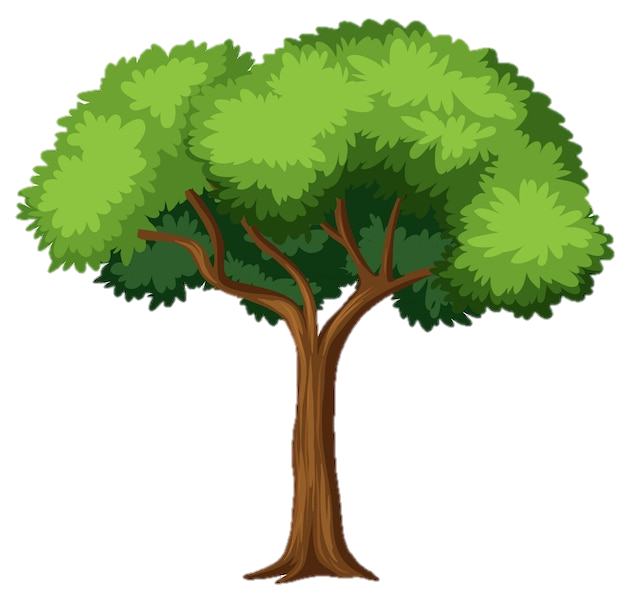 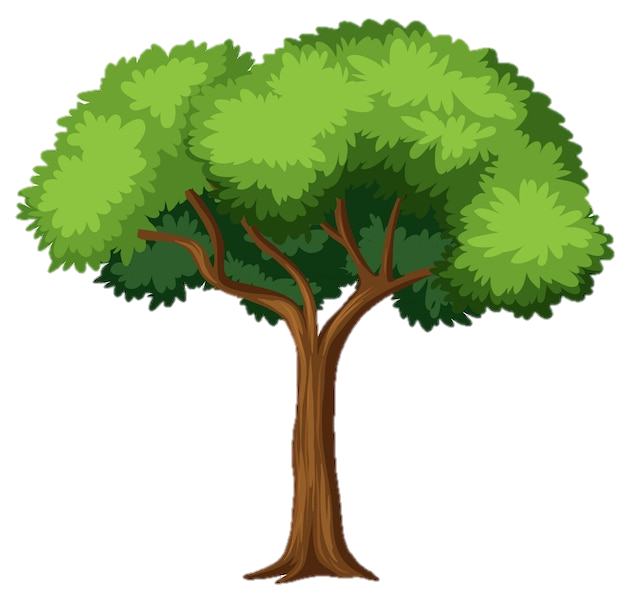 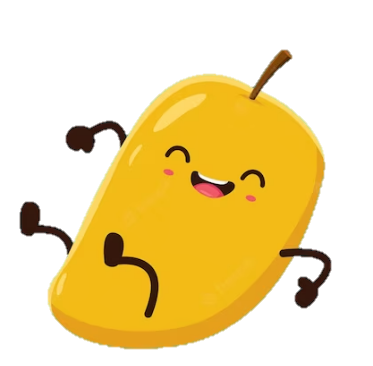 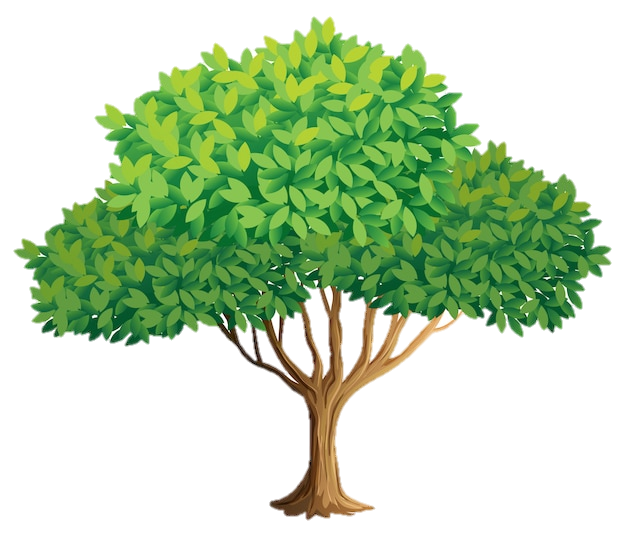 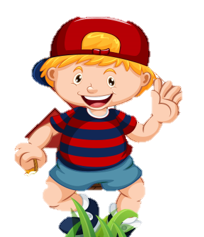 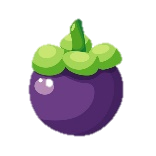 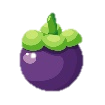 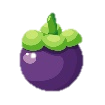 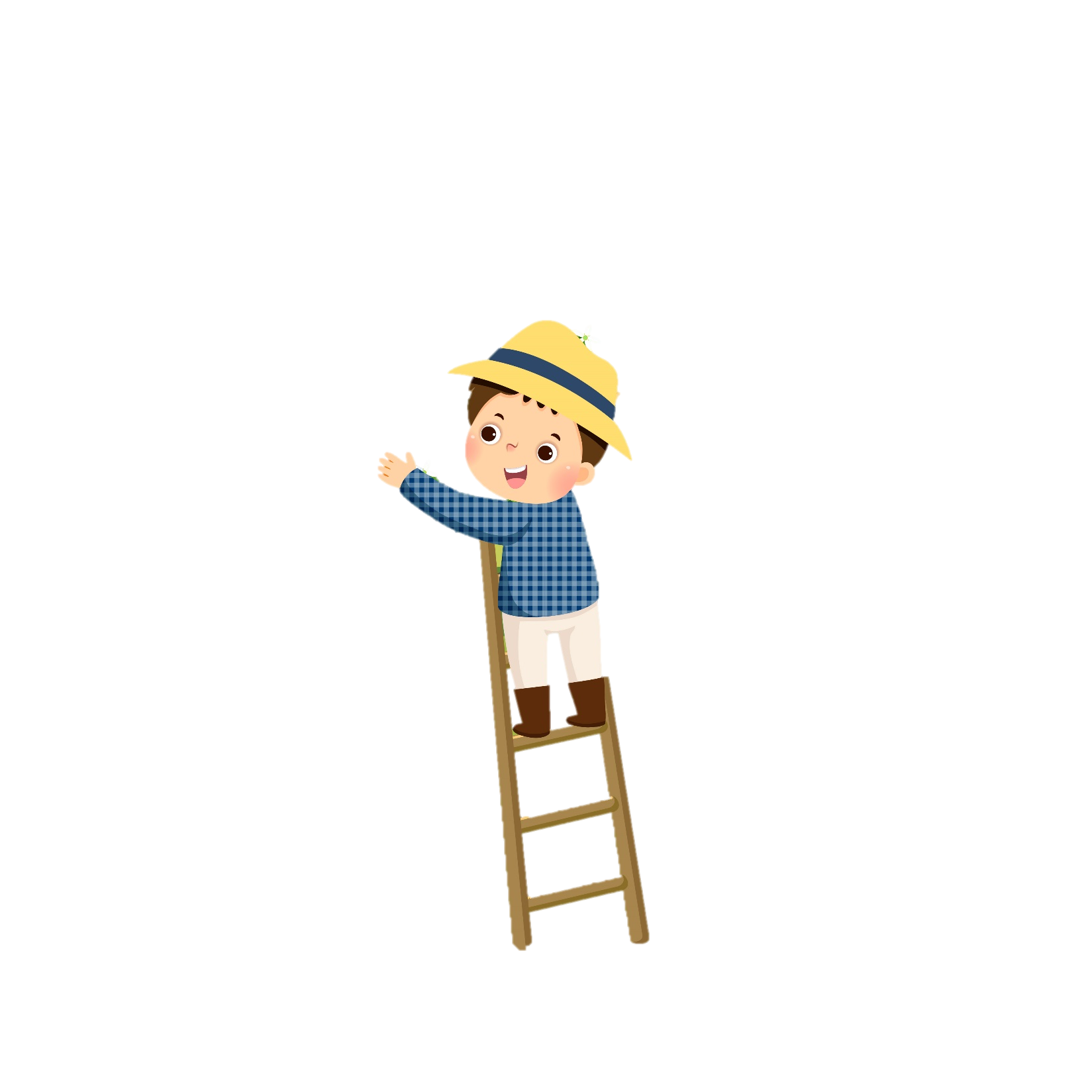 BÀI 3
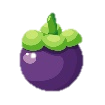 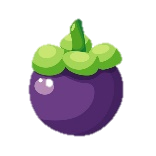 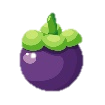 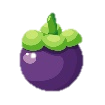 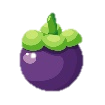 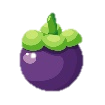 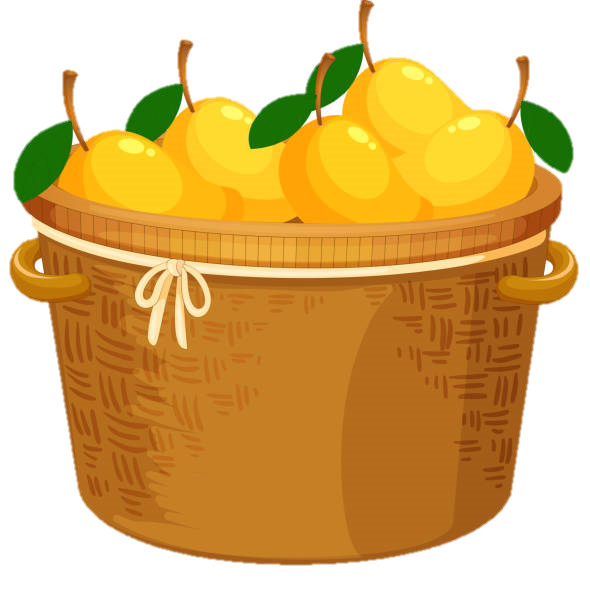 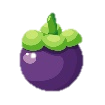 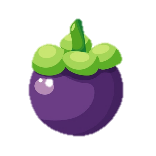 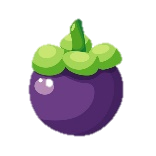 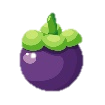 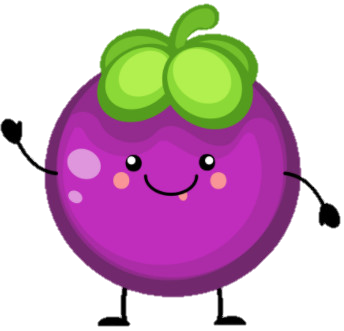 BÀI 4
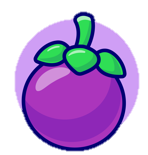 Bài 4
4
5
7
Từ hai trong ba thẻ số		
Hãy lập tất cả các số chẵn và các số lẻ có hai chữ số.
47
57
Các số chẵn có hai chữ số
45
54
75
74
Các số lẻ có hai chữ số
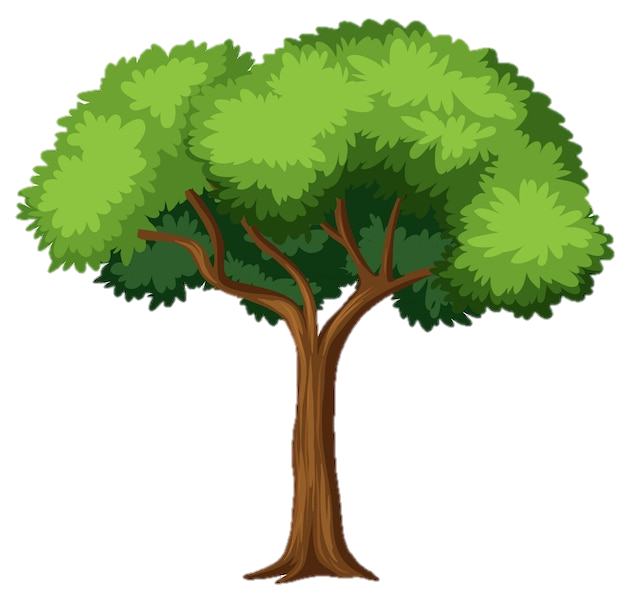 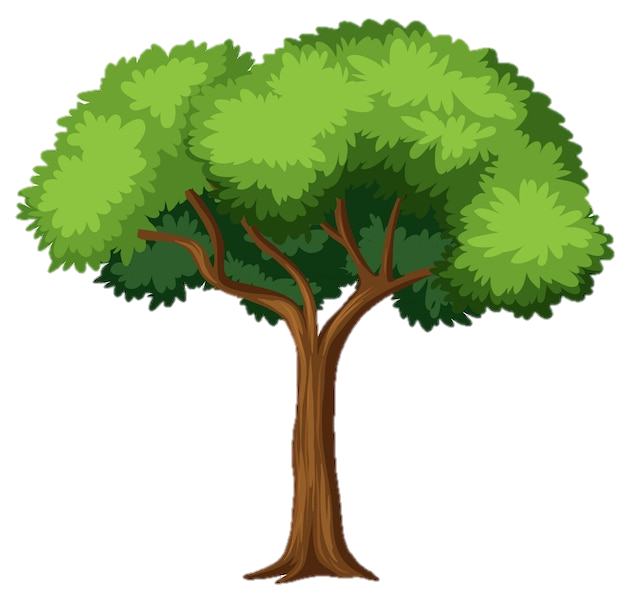 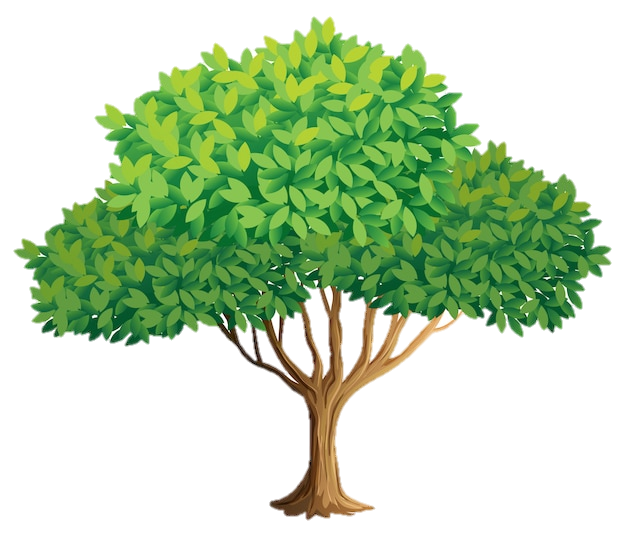 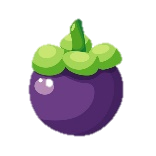 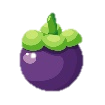 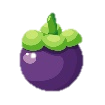 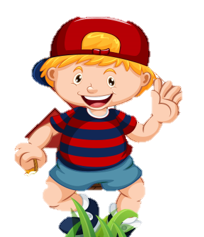 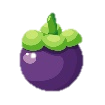 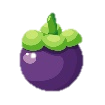 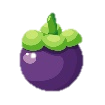 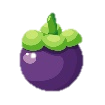 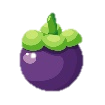 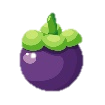 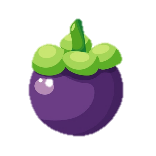 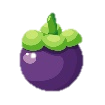 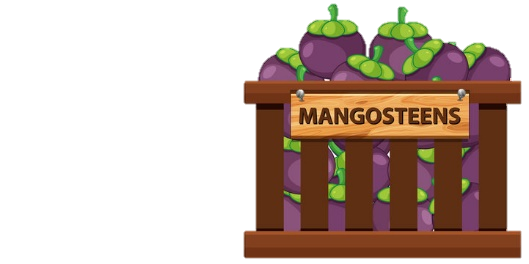 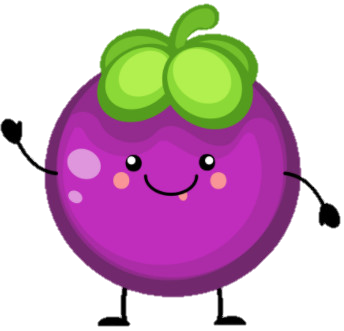 BÀI 4
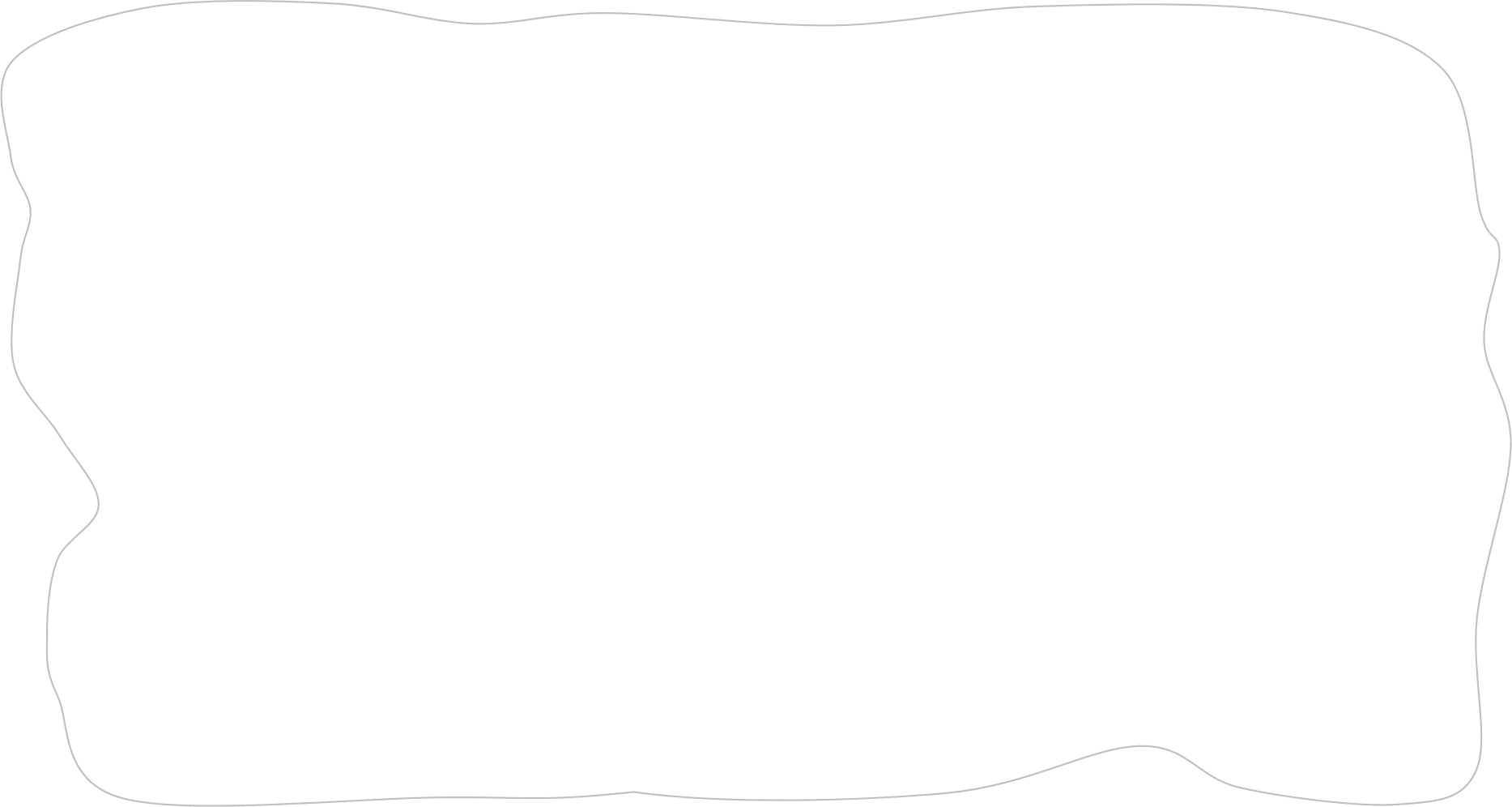 Cảm ơn các bạn rất nhiều.
Vậy là tụi mình đã thu hoạch hết số quả trong vườn rồi, mình cùng nhau đến với phần tiếp theo nhé!
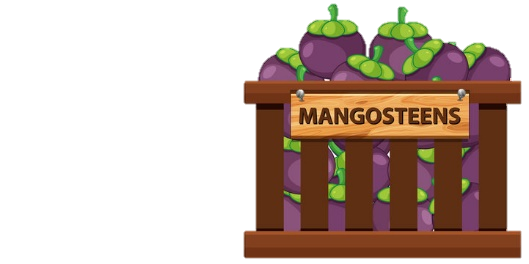 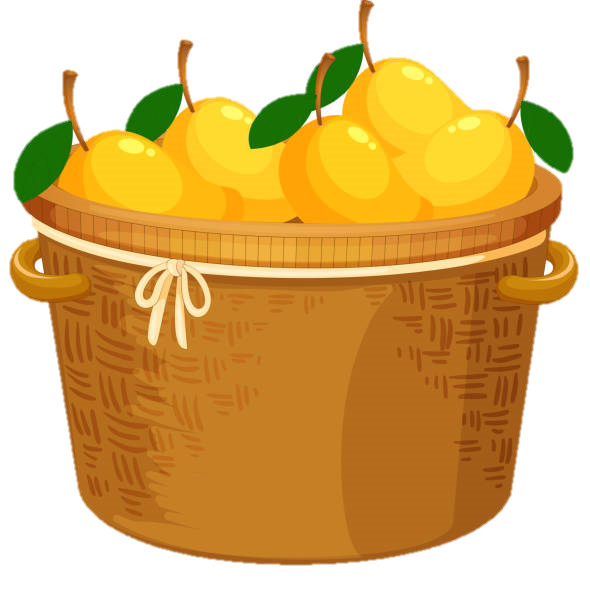 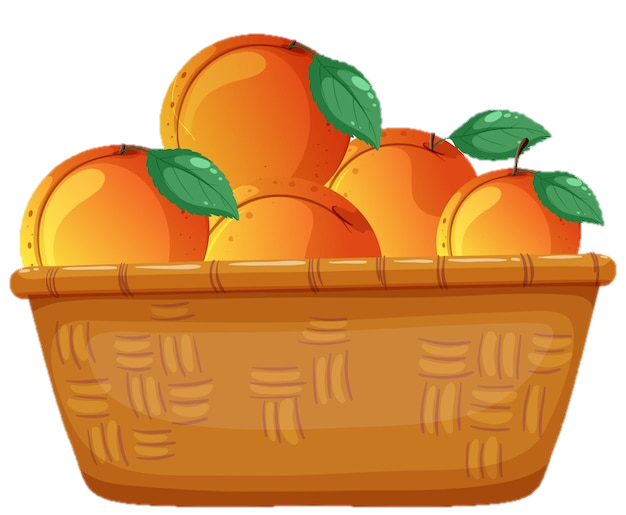 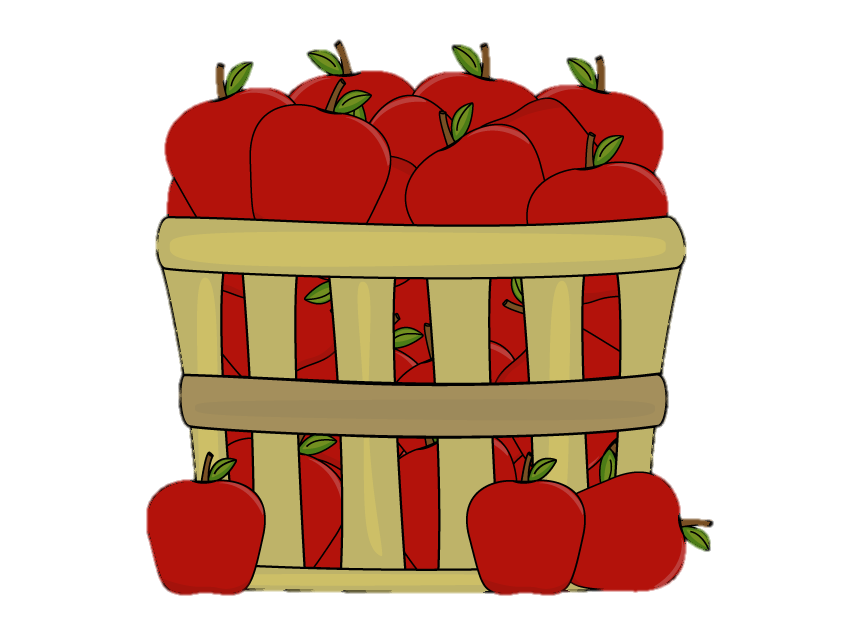 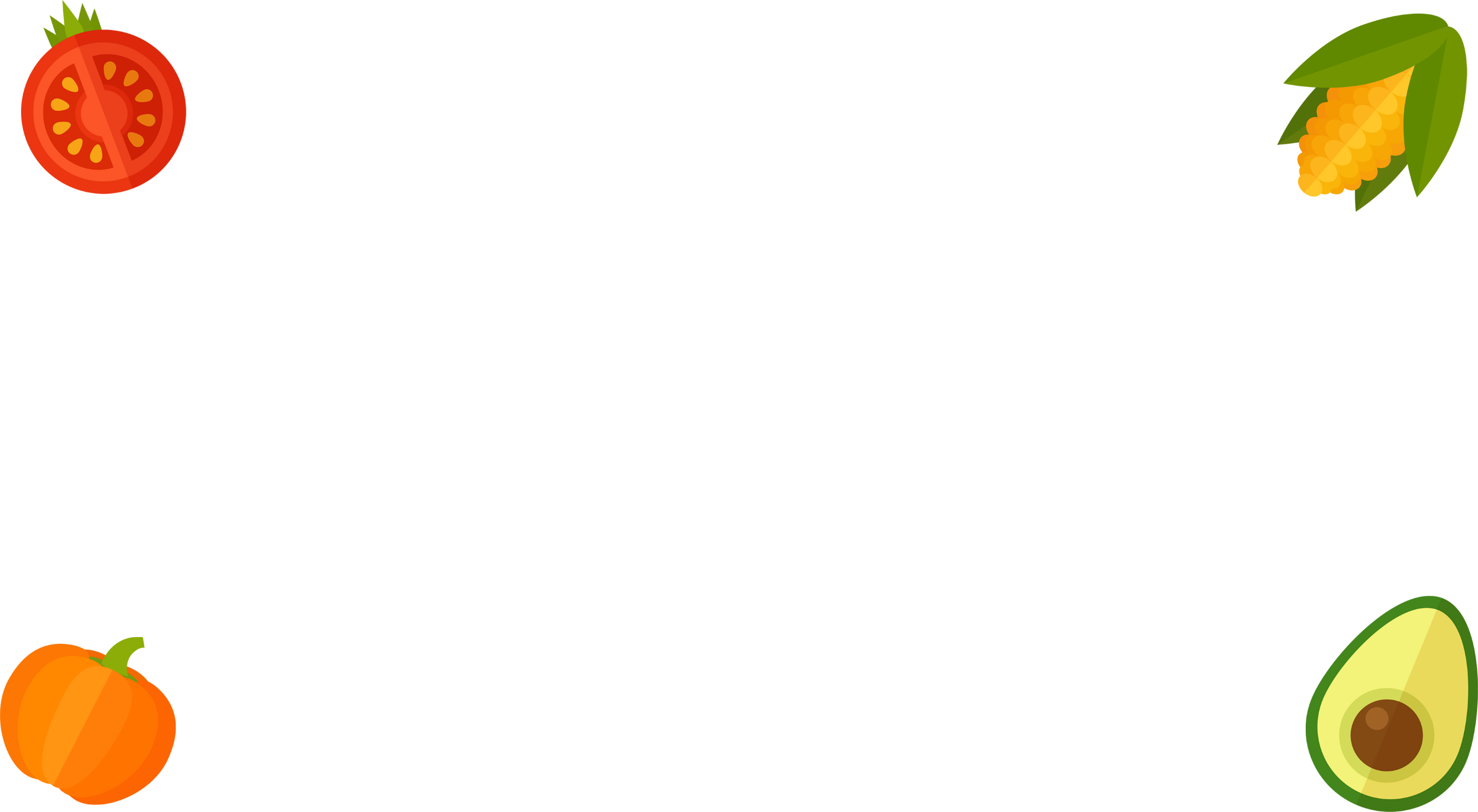 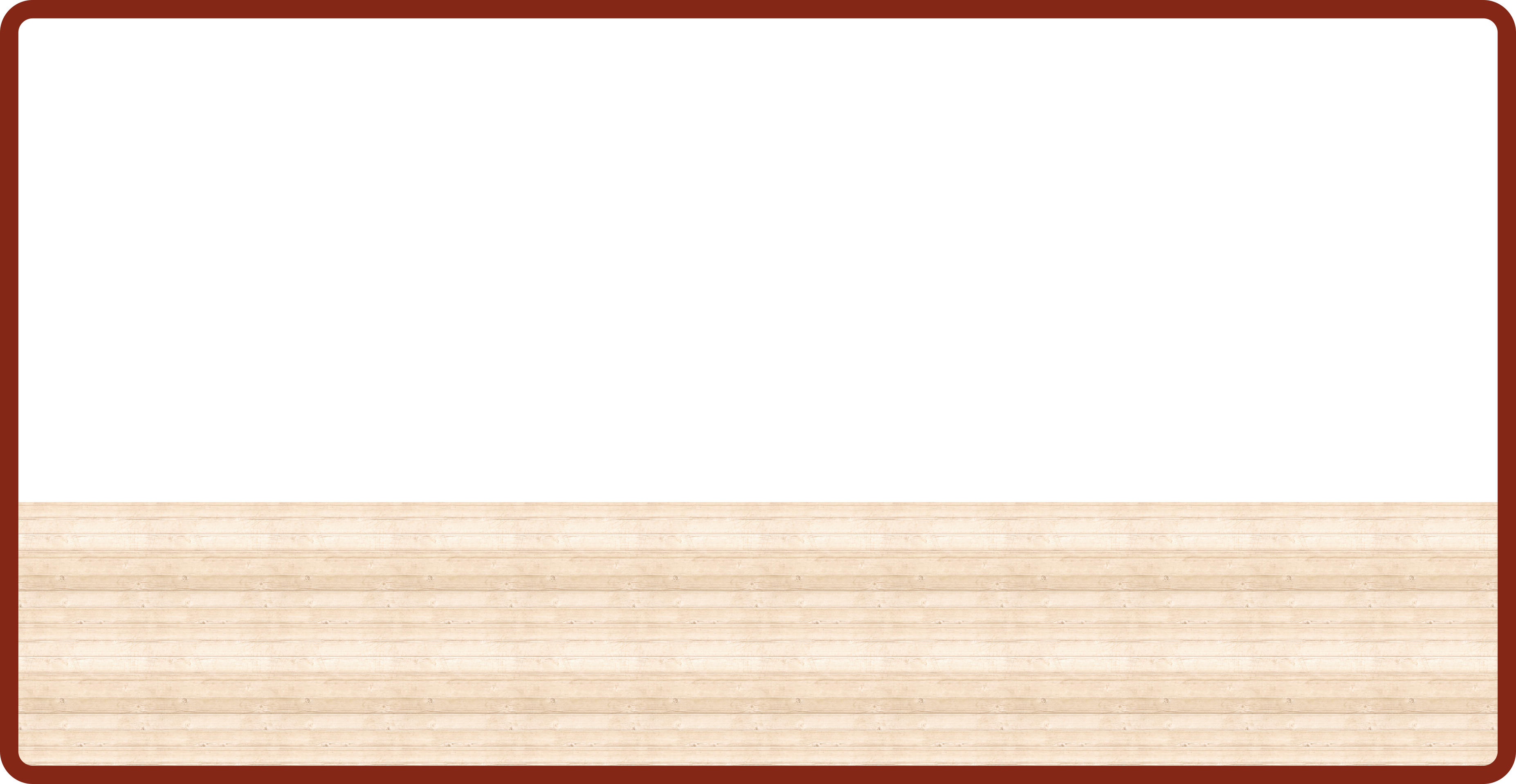 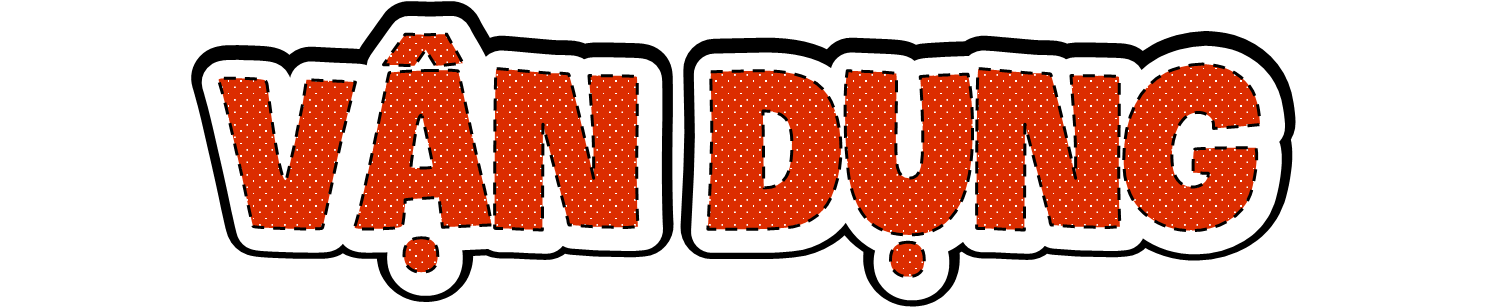 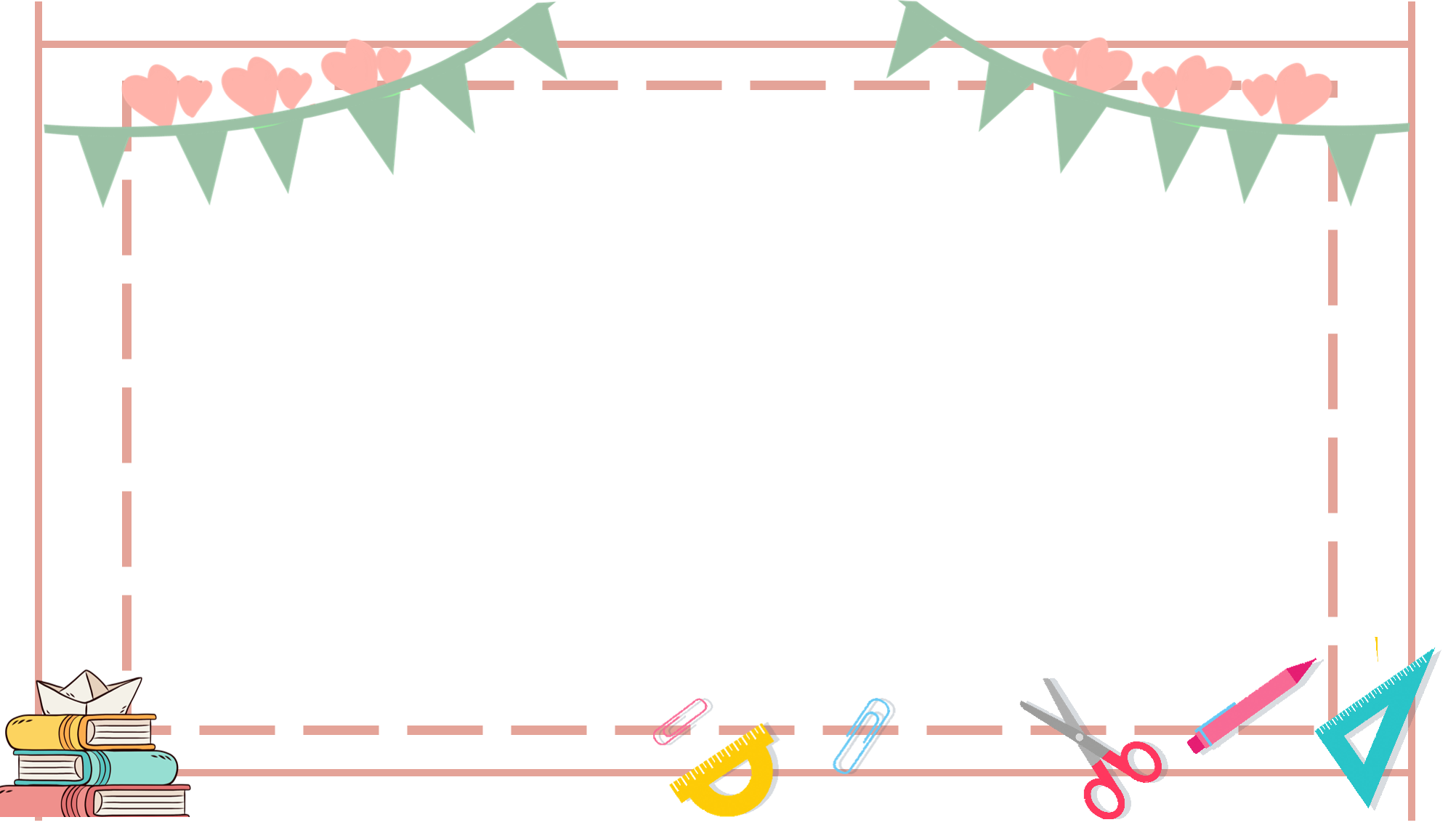 Em hãy vận dụng kiến thức về số chẵn, số lẻ; suy nghĩ ra một con số và yêu cầu bạn mình đoán nó.
Ví dụ: Đố bạn tìm số chẵn nhỏ nhất có 3 chữ số, biết rằng ba chữ số ấy khác nhau
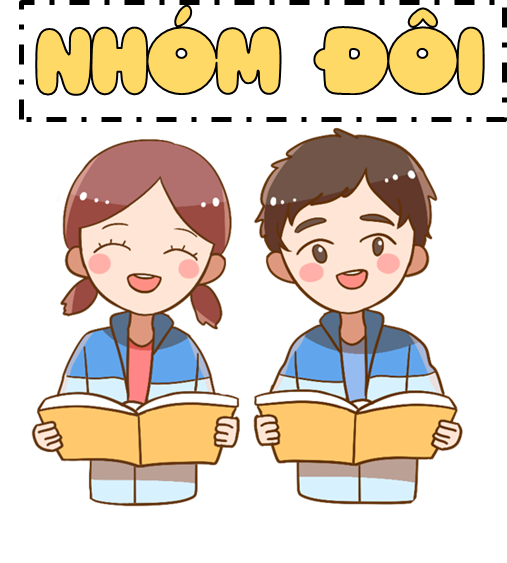 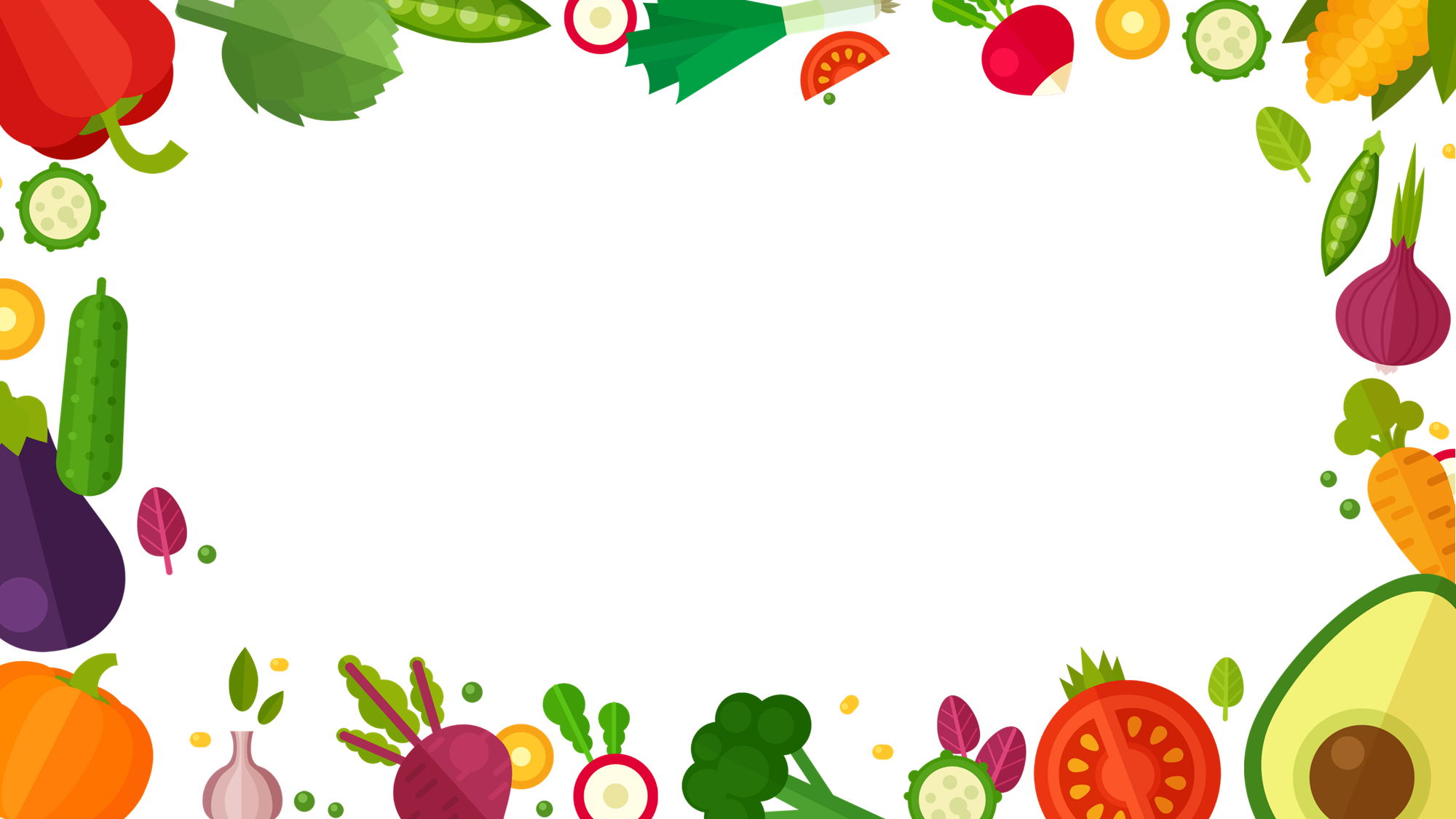 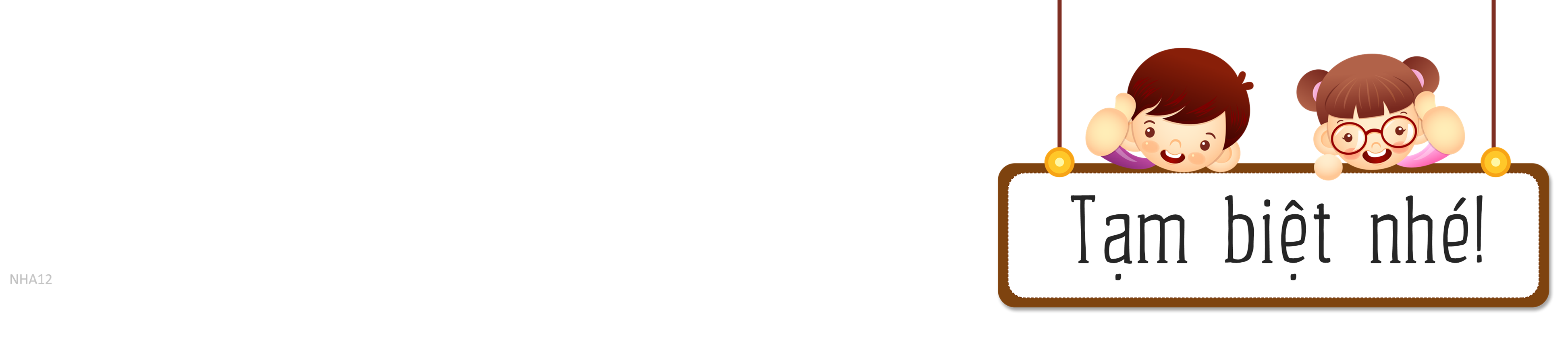 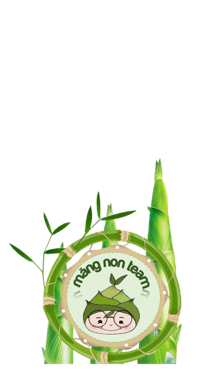